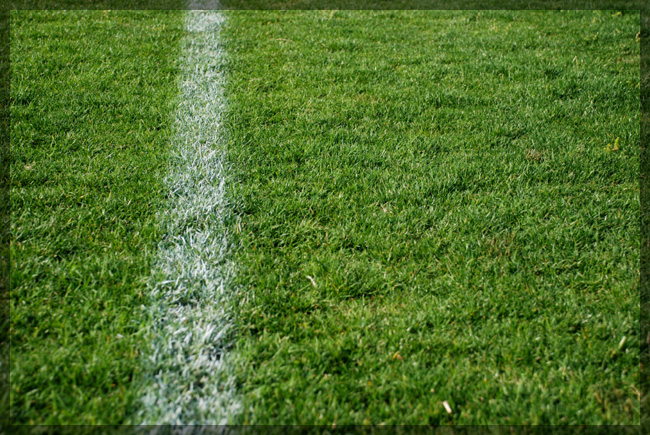 Sidelined
[Speaker Notes: 1. I want to show the importance of getting on the field of battle for God and not standing on the sidelines.
2. What would happen if players in a game never left the bench? (Nascar, soccer, etc)
3. As Christians where are we to be for Christ, on the sideline or on the field of battle.
4. If you are on the sidelines, are you ever going to step on the battle field for Christ?
5. What will it take for us to get on the field and off the sideline?]
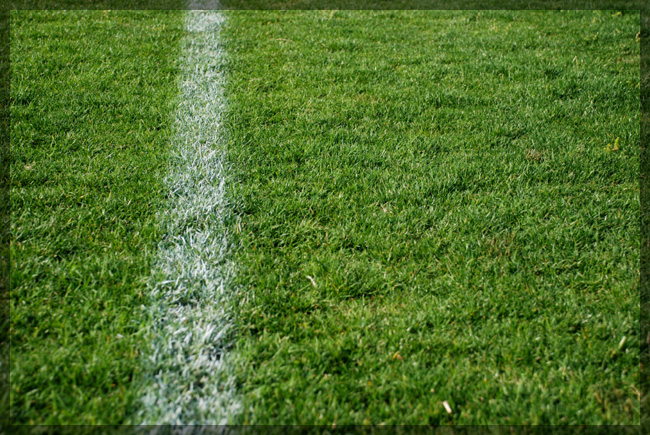 Sidelined
And whatever you do, do it heartily, as to the Lord and not to men, knowing that from the Lord you will receive the reward of the inheritance; for you serve the Lord Christ.
			Col. 3:23-24
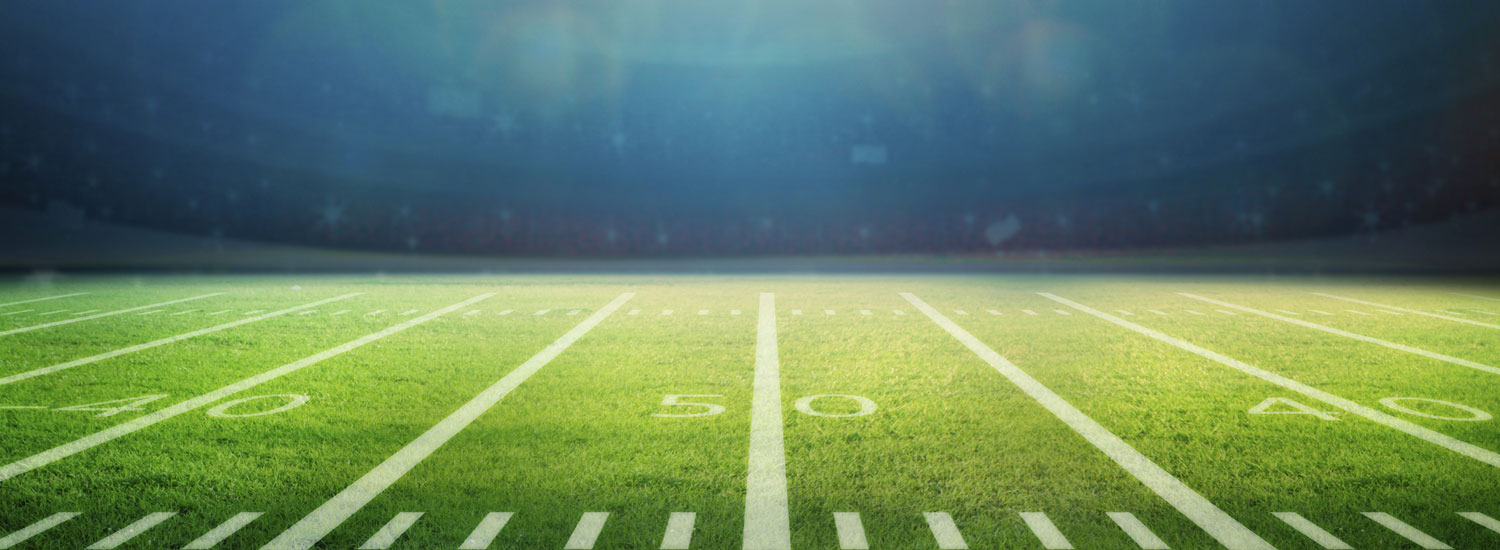 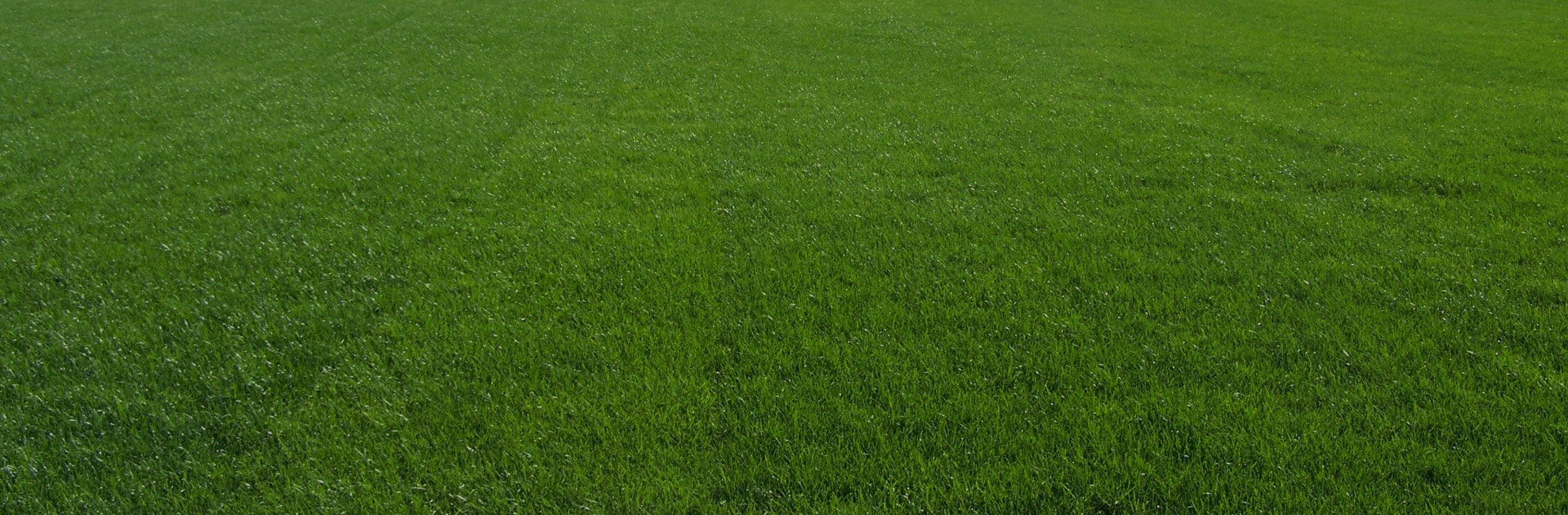 Recognizing Your Position
1
Are we worshipping God with a whole heart?
[Speaker Notes: I. Recognizing your position, are you on or off the field?]
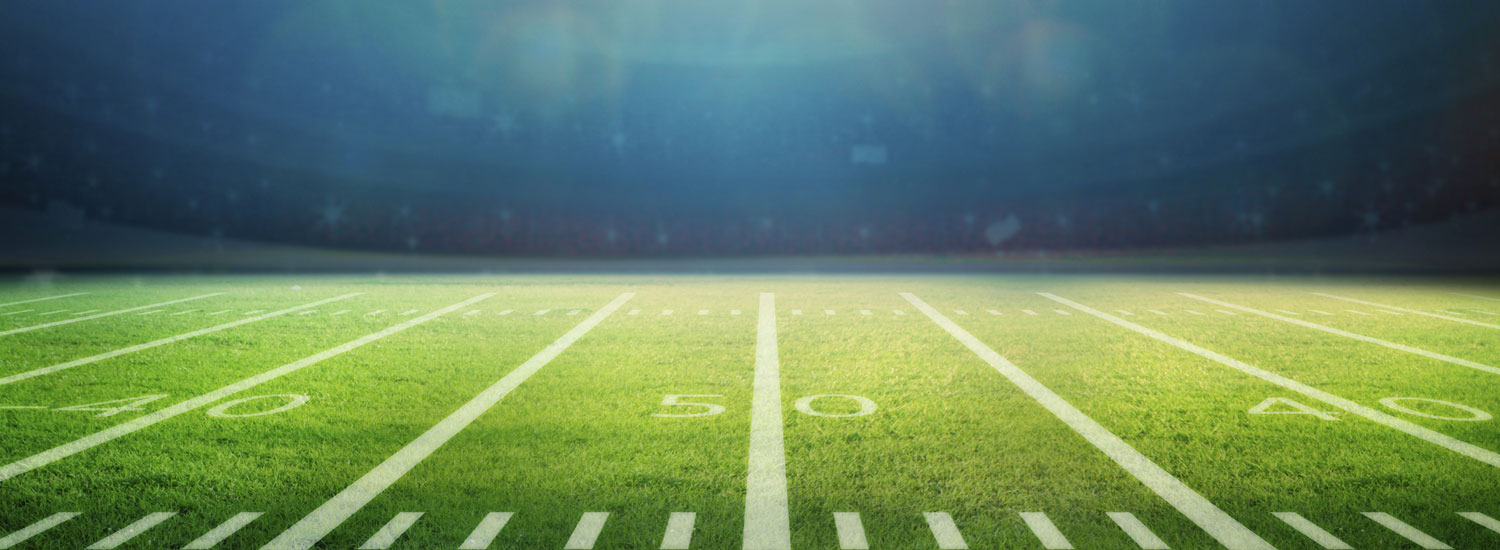 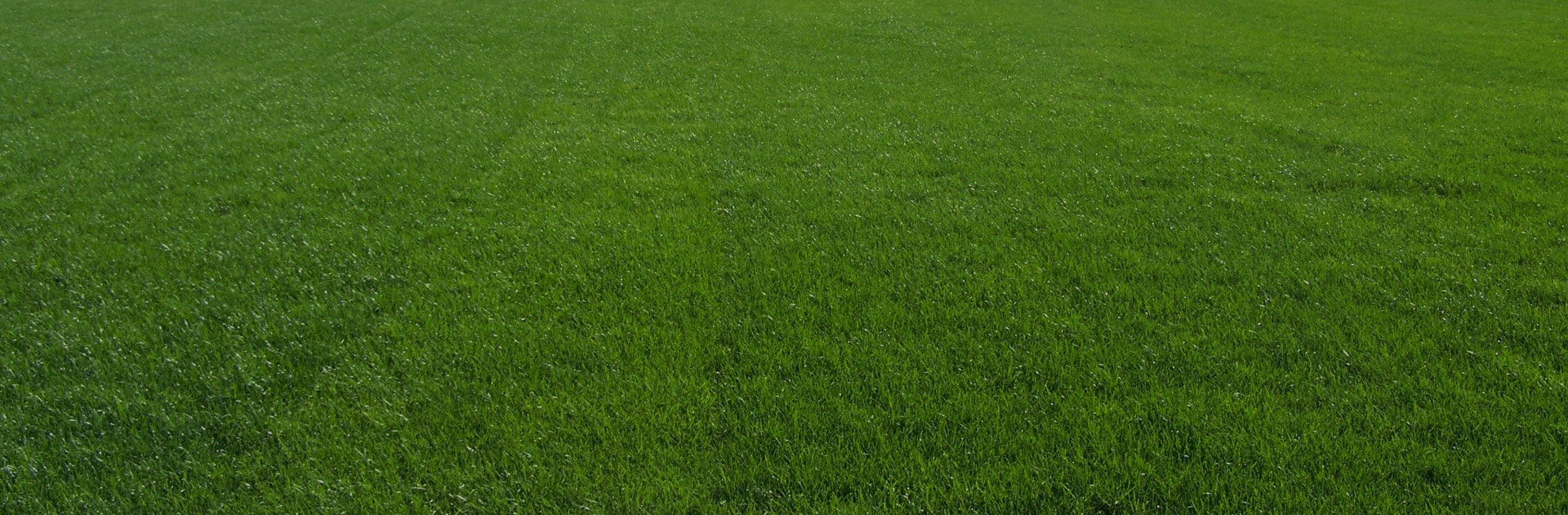 Recognizing Your Position
1
Give unto the Lord, O you mighty ones, give unto the Lord glory and strength. Give unto the Lord the glory due to His name; Worship the Lord in the beauty of holiness.
						Psalm 29:1-2
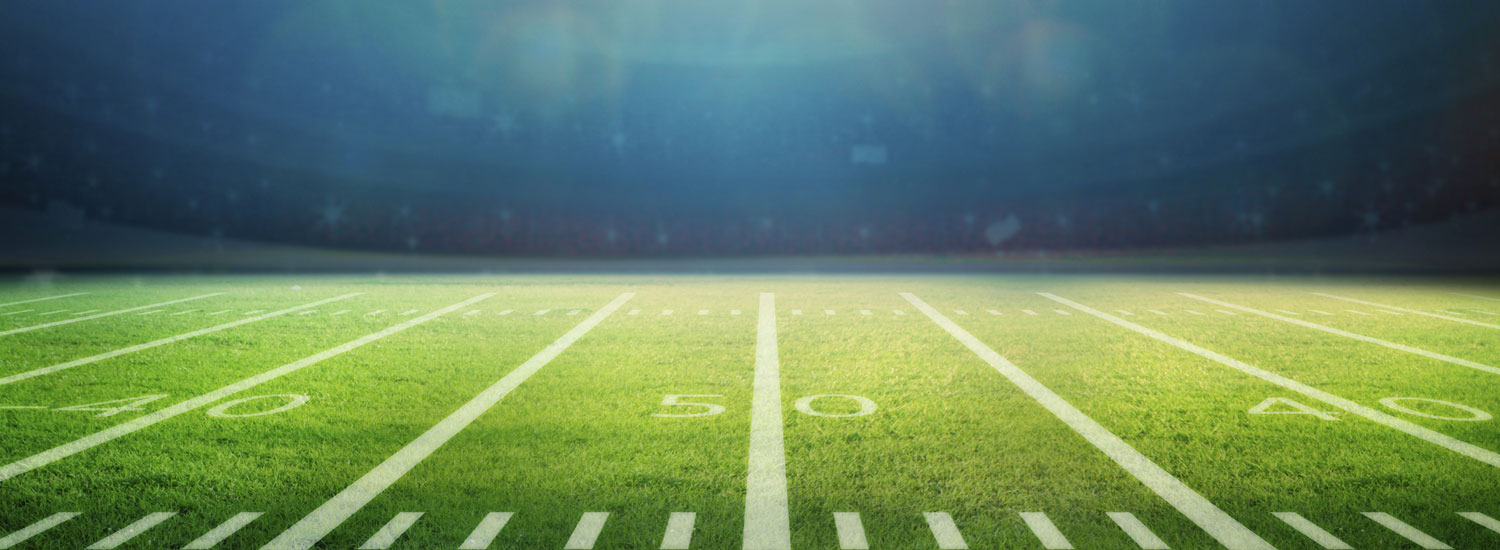 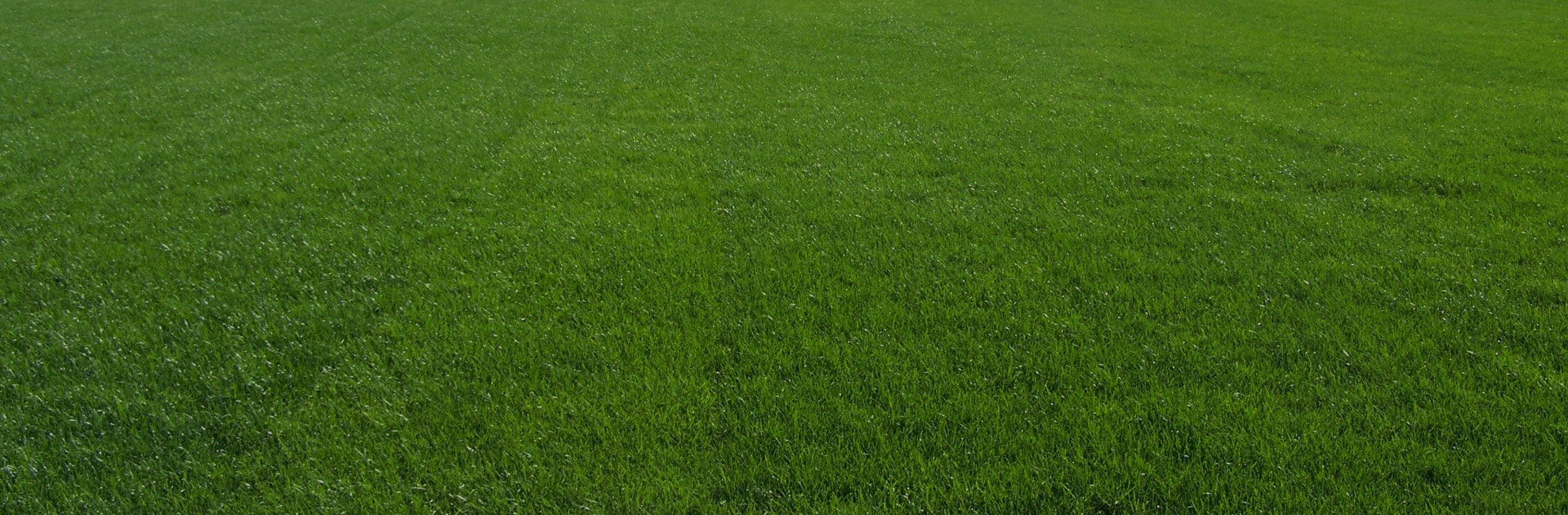 Recognizing Your Position
1
Therefore, since we are receiving a kingdom which cannot be shaken, let us have grace, by which we may serve God acceptably with reverence and godly fear.
						Hebrews 12:28
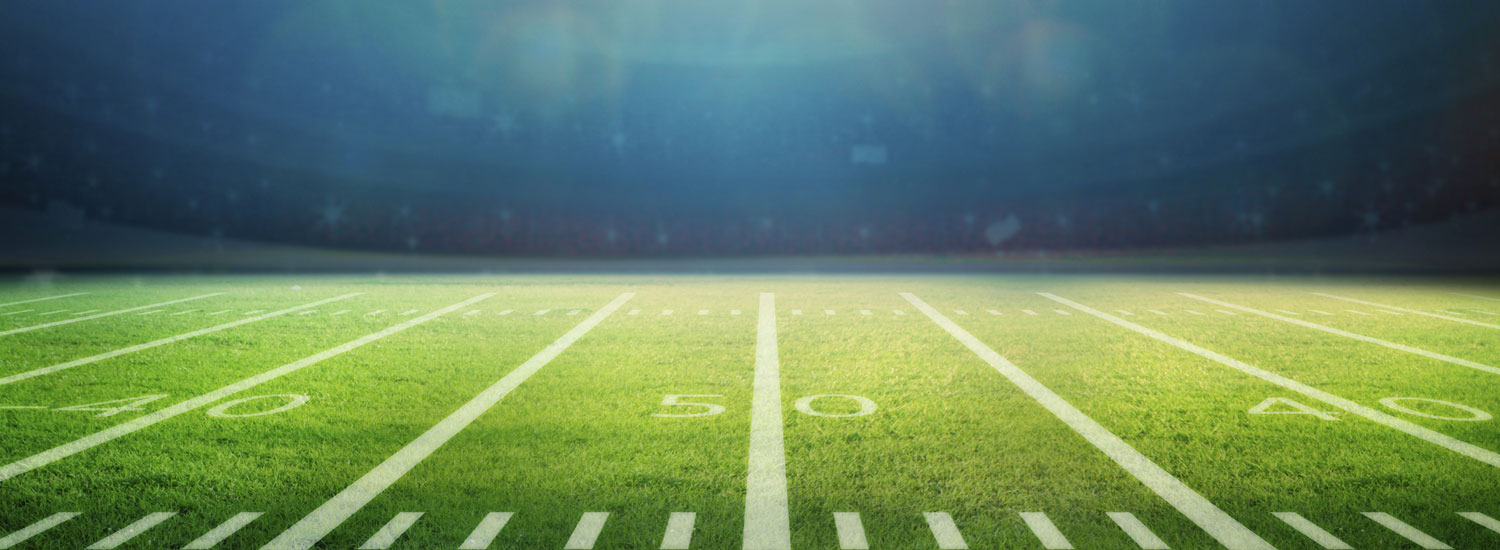 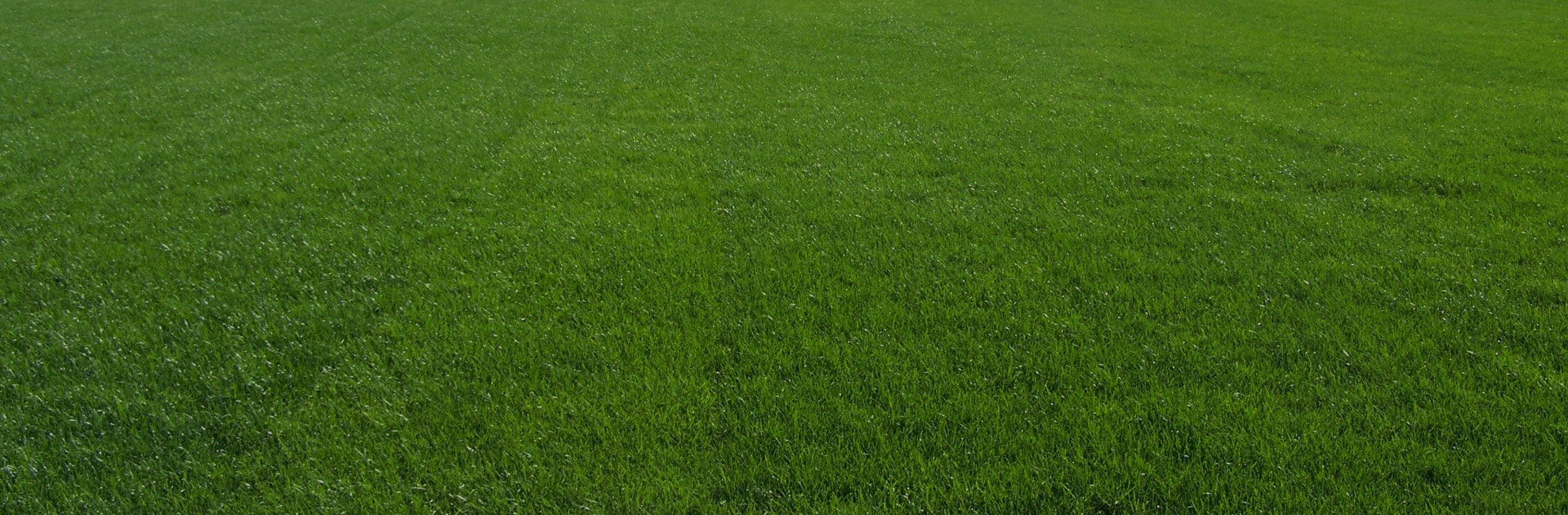 Recognizing Your Position
1
Are we worshipping God with a whole heart?
How or how much do you pray to God?
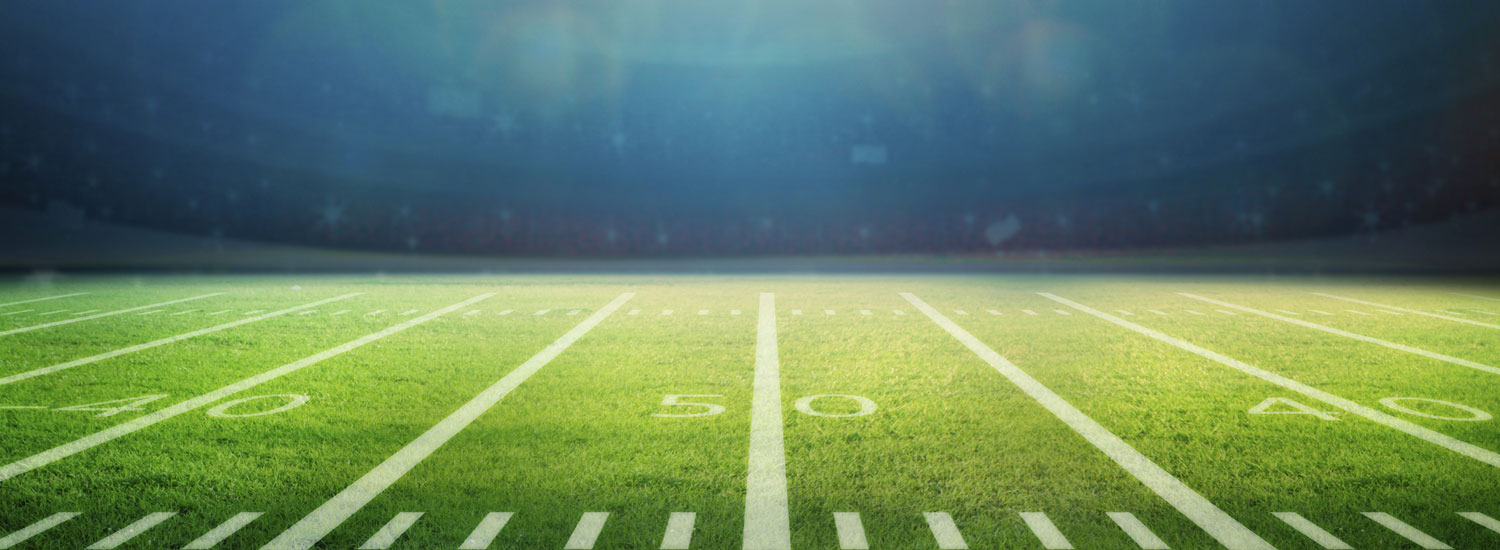 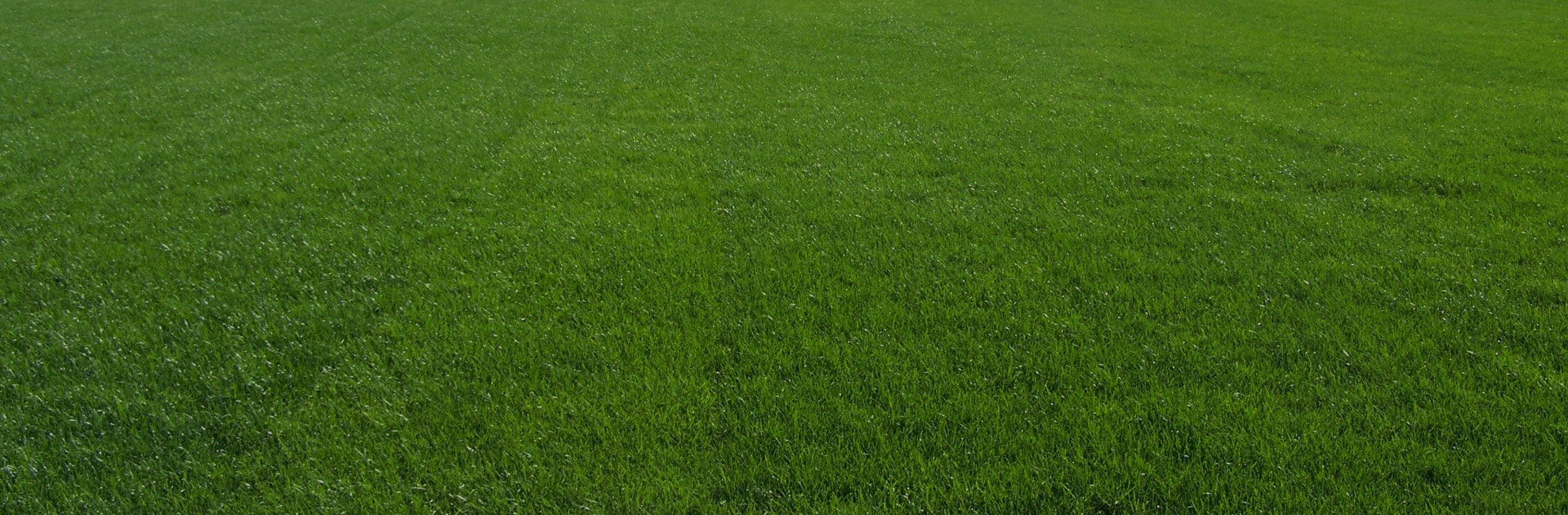 Recognizing Your Position
1
Now this is the confidence that we have in Him, that if we ask anything according to His will, He hears us. And if we know that He hears us, whatever we ask, we know that we have the petitions that we have asked of Him.
						1 John 5:14-15
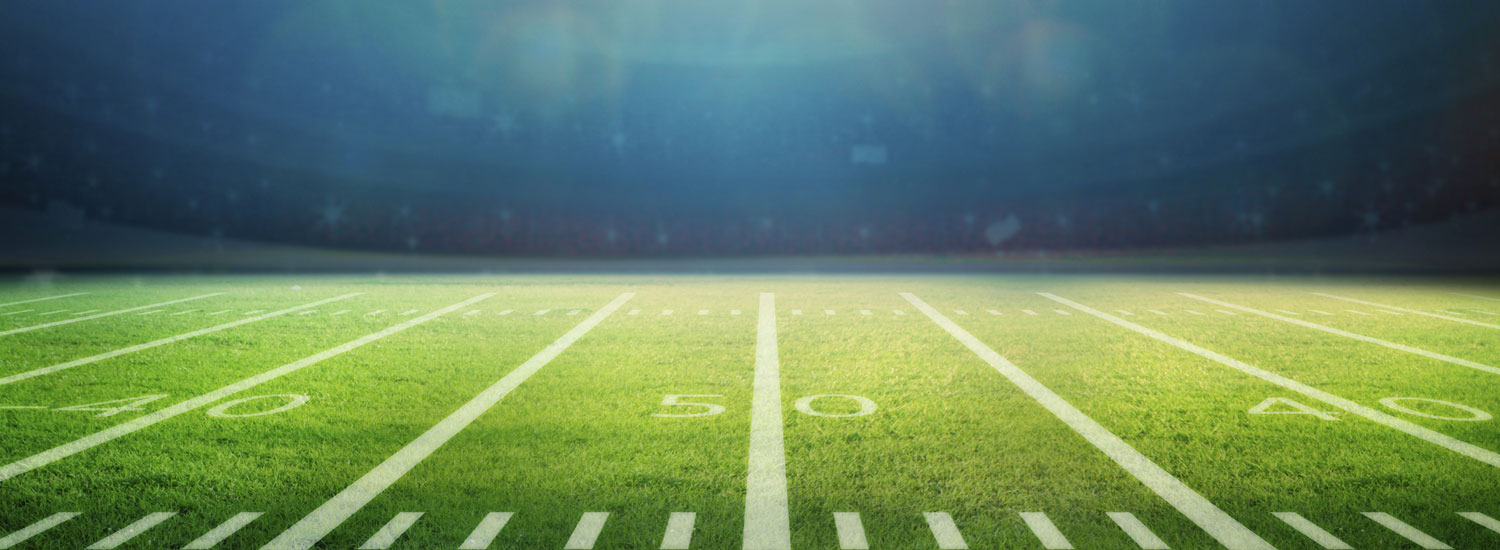 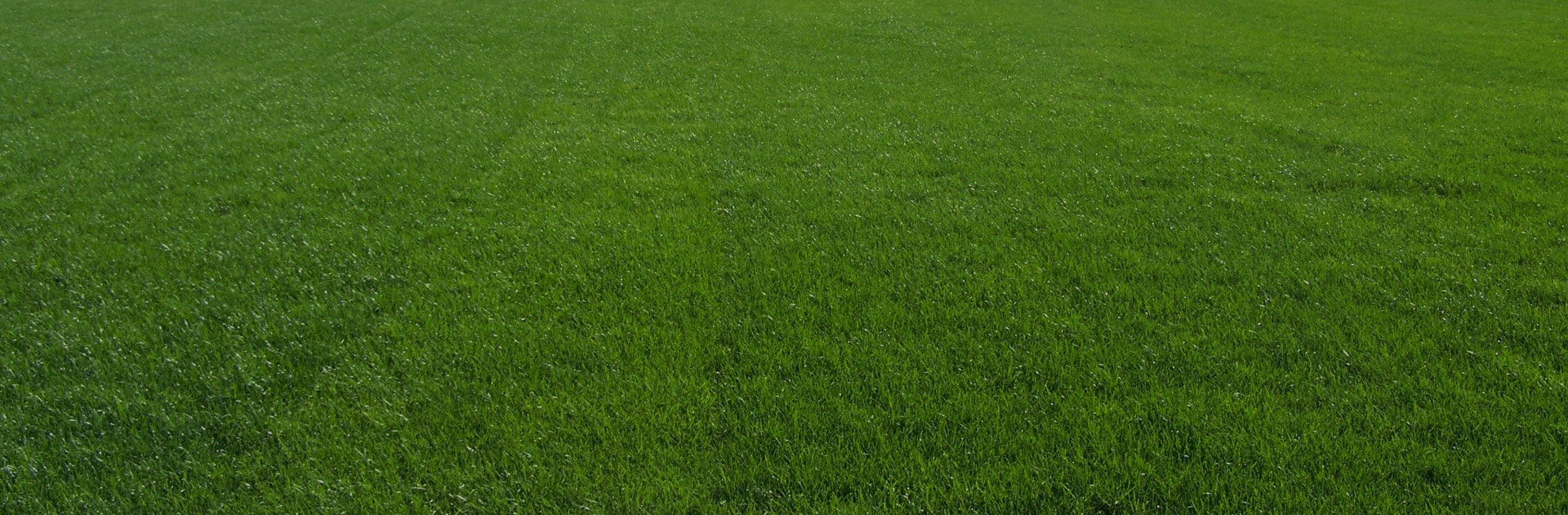 Recognizing Your Position
1
But take heed to yourselves, lest your hearts be weighed down with carousing, drunkenness, and cares of this life, and that Day come on you unexpectedly. For it will come as a snare on all those who dwell on the face of the whole earth. Watch therefore, and pray always that you may be counted worthy…												Luke 21:34-36
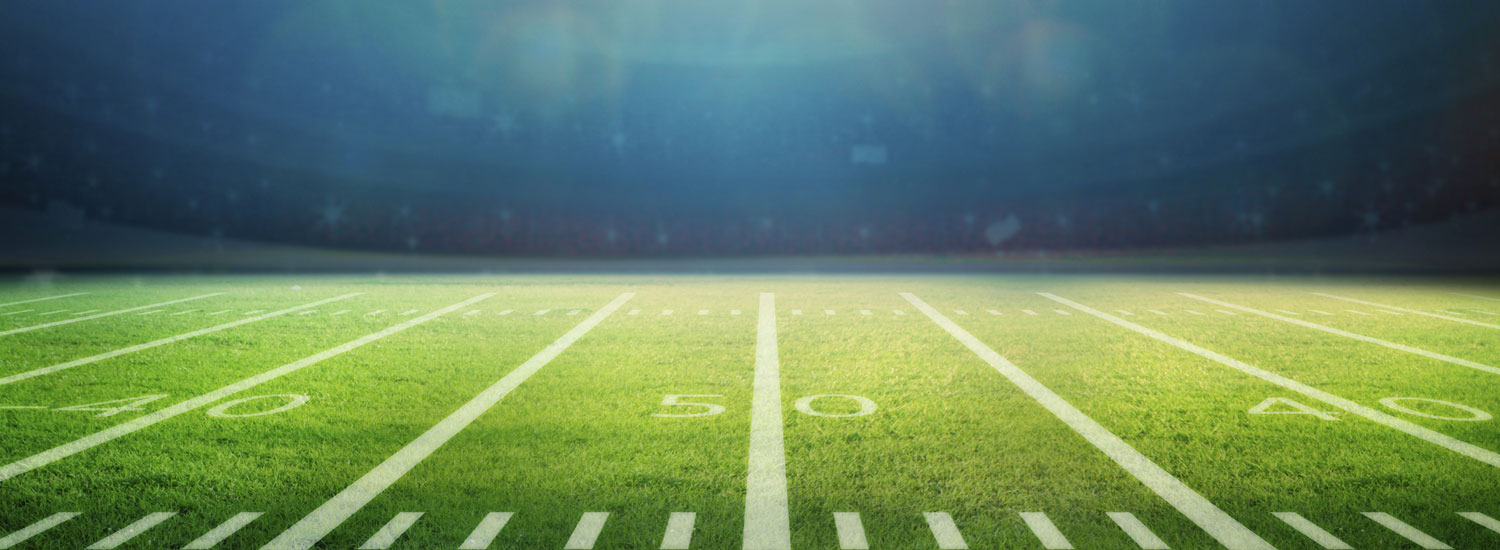 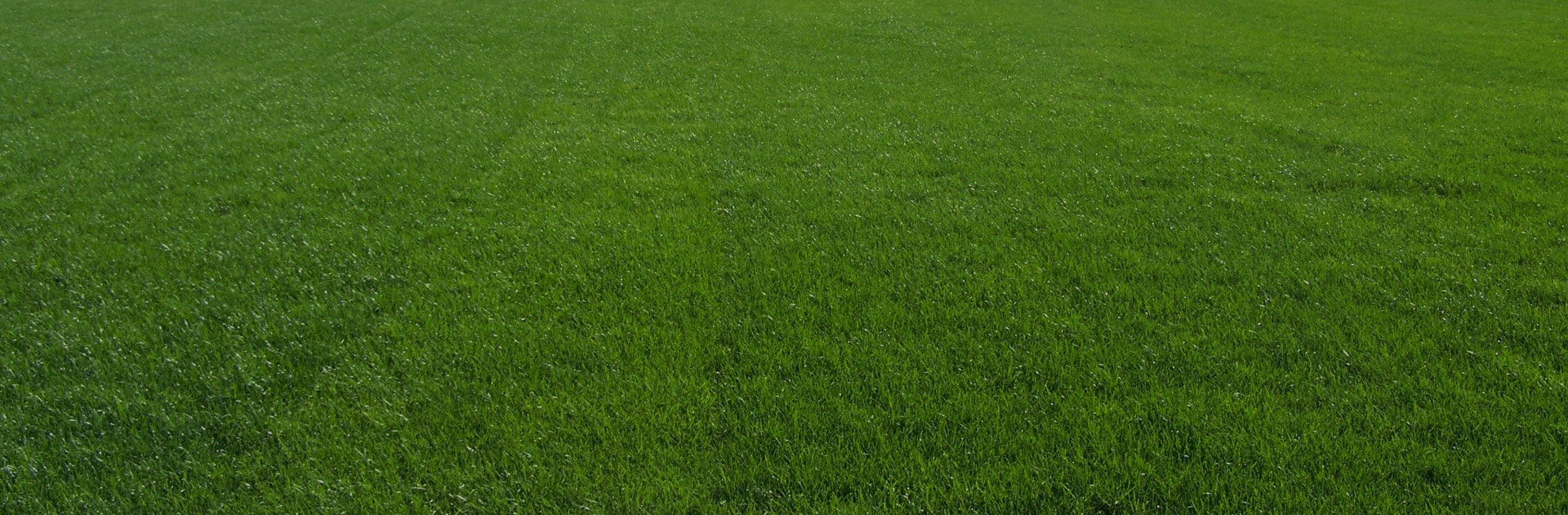 Recognizing Your Position
1
Are we worshipping God with a whole heart?
How or how much do you pray to God?
Do we recognize the spiritual needs of others?
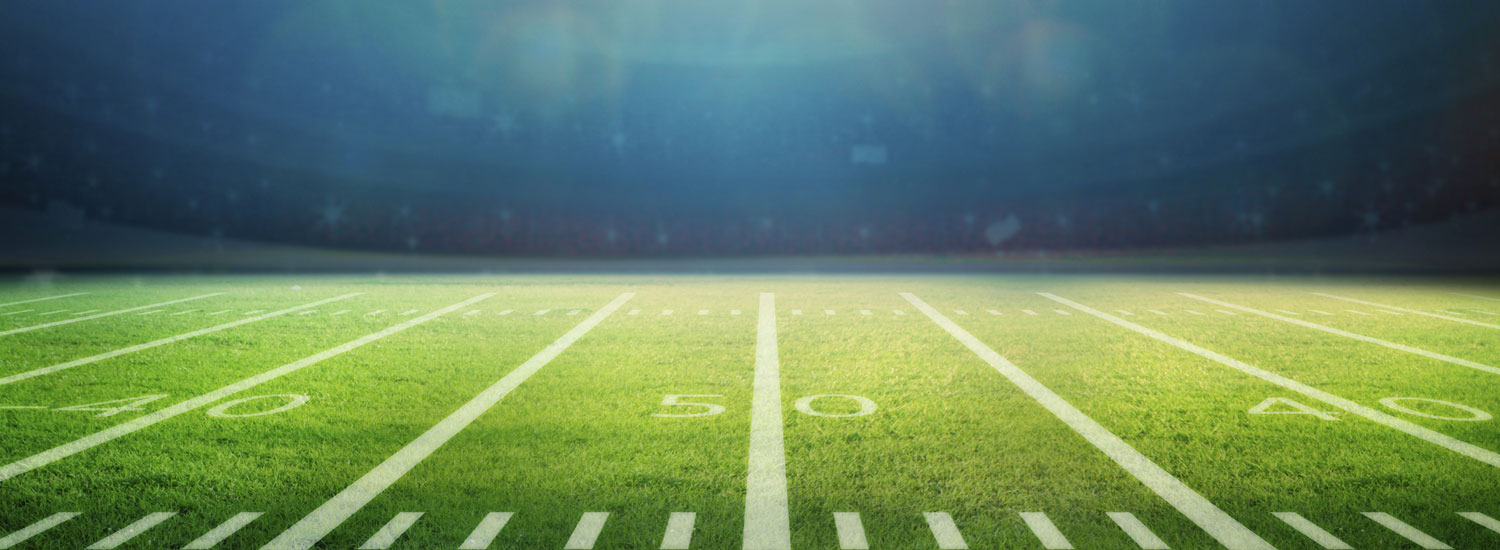 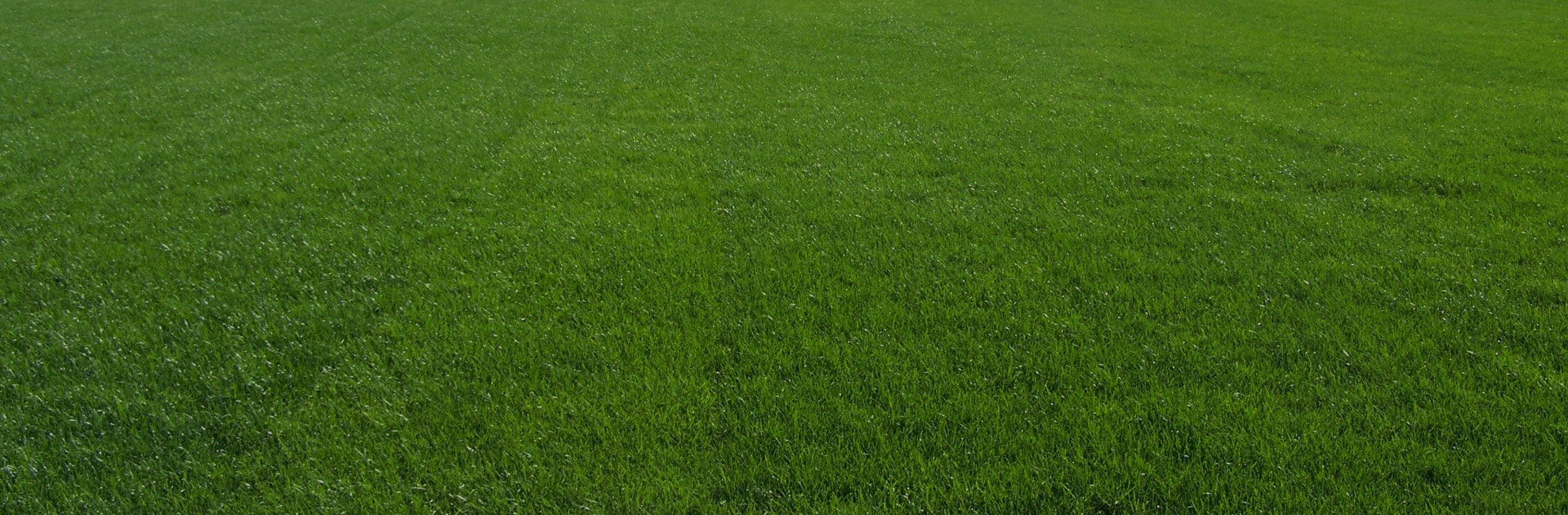 Recognizing Your Position
1
Warn those who are unruly, comfort the fainthearted, uphold the weak, be patient with all. See that no one renders evil for evil to anyone, but always pursue what is good both for yourselves and for all.
					1 Thessalonians 5:14-15
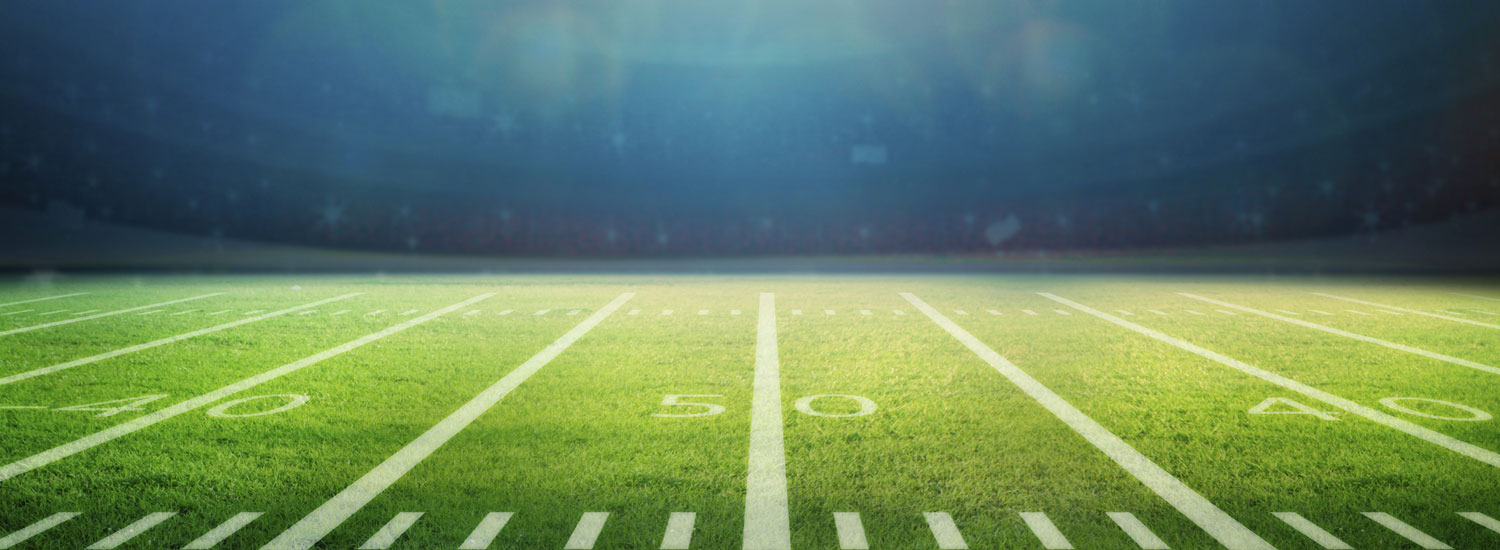 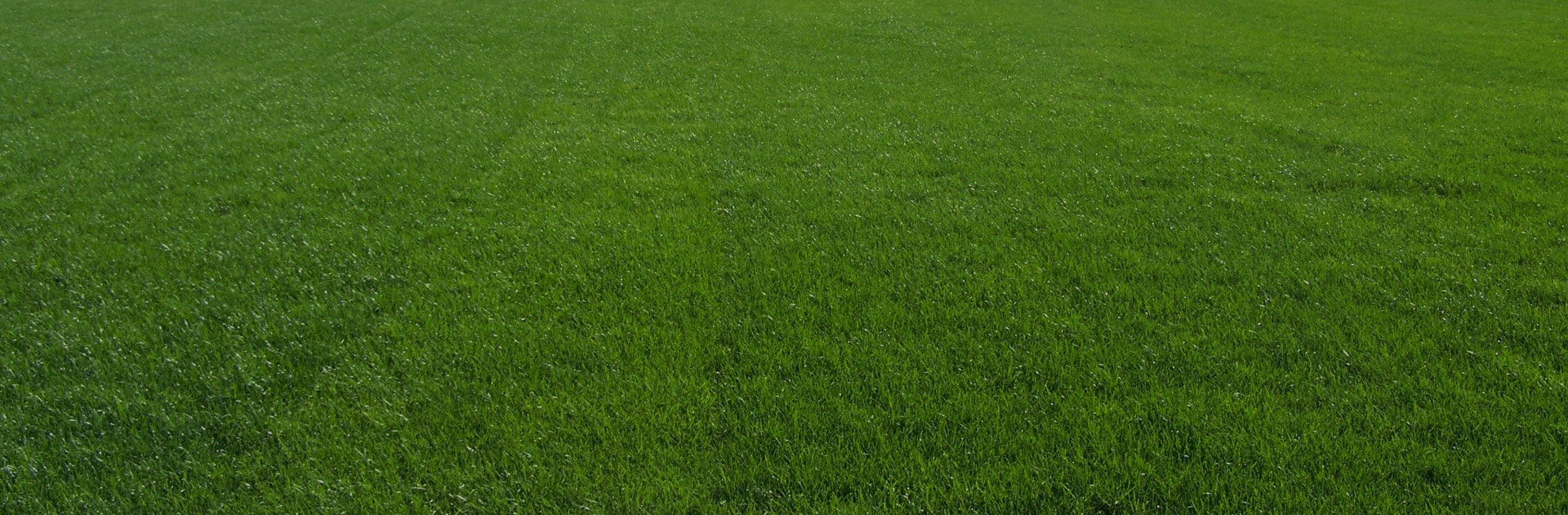 Recognizing Your Position
1
Are we worshipping God with a whole heart?
How or how much do you pray to God?
Do we recognize the spiritual needs of others?
Are we watchers or doers?
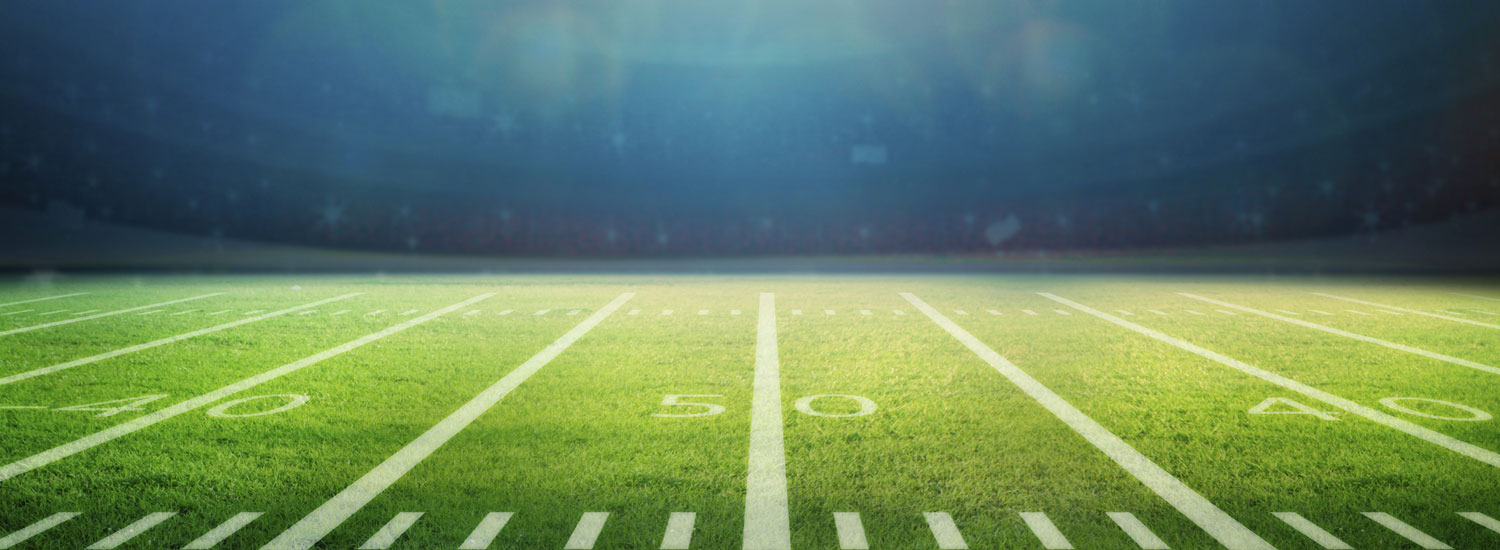 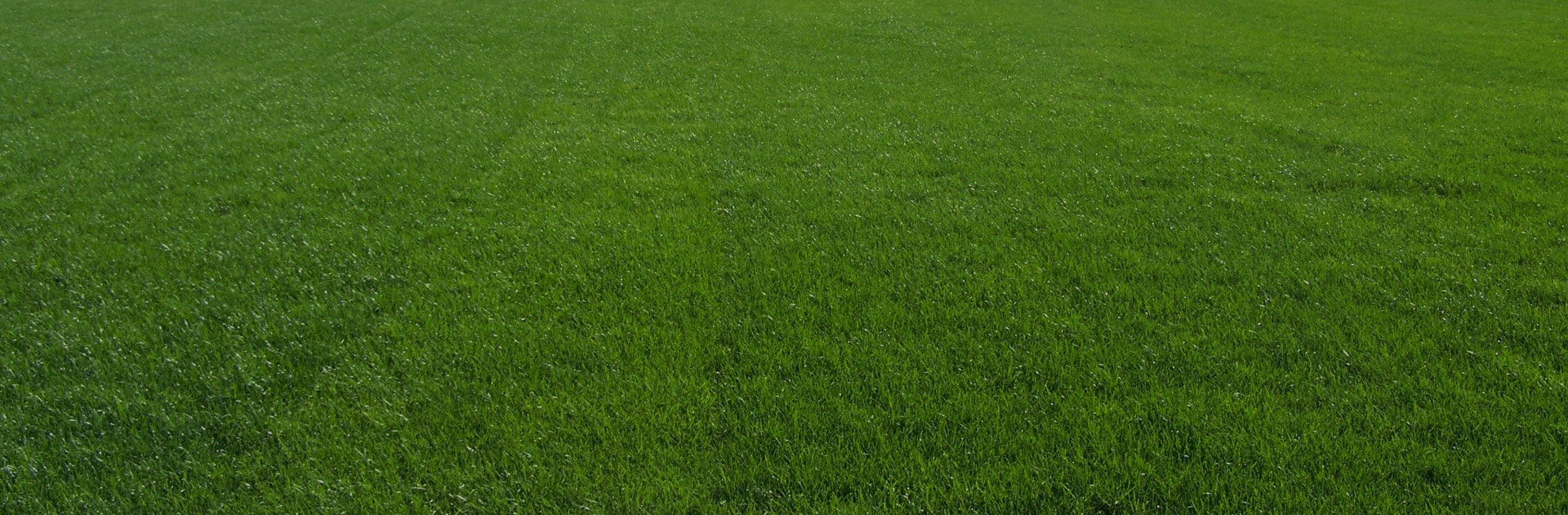 Recognizing Your Position
1
Let your light so shine before men, that they may see your good works and glorify your Father in heaven.
						Matthew 5:16
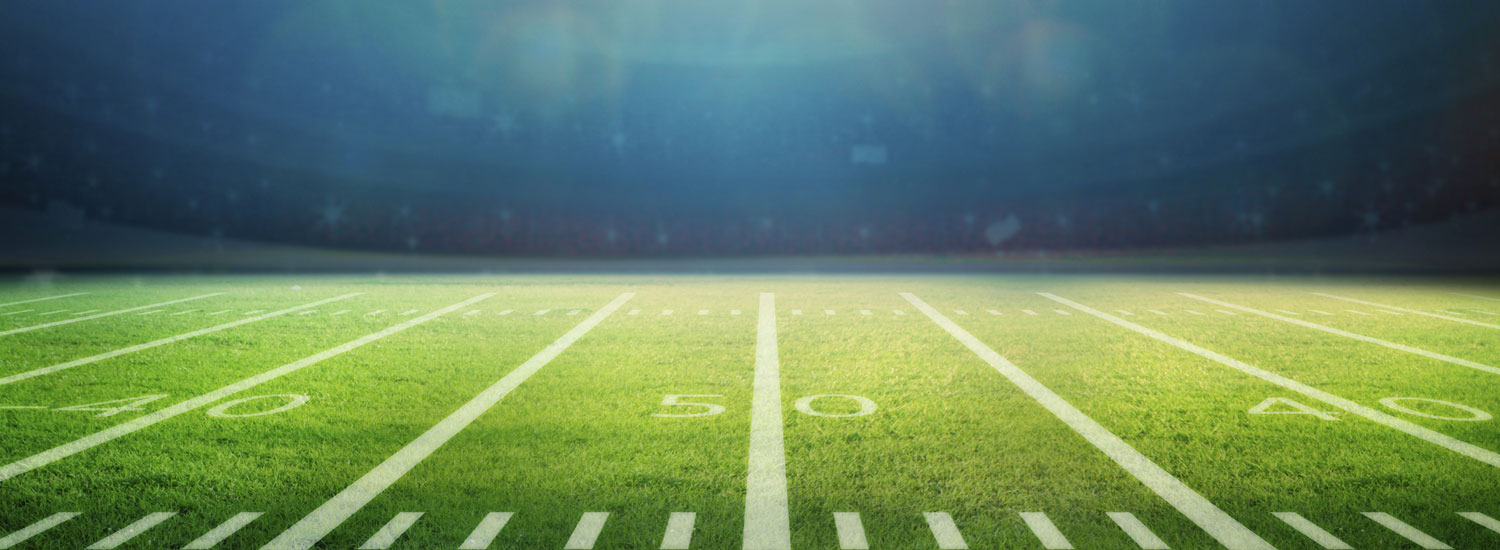 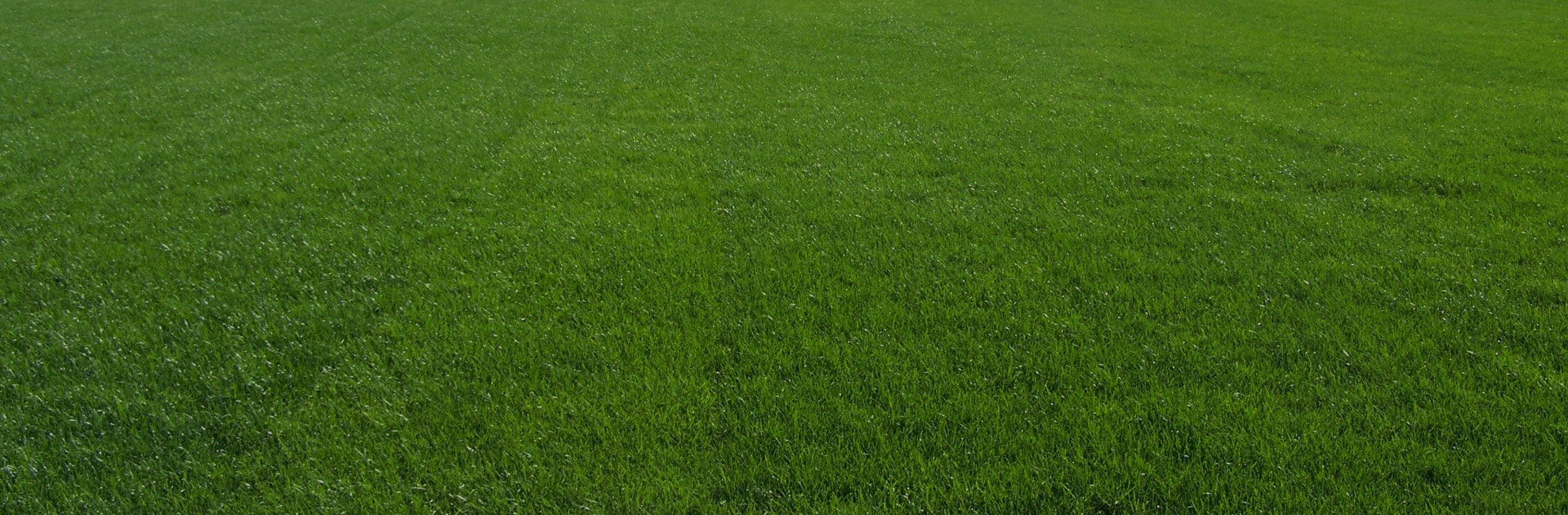 Recognizing Your Position
1
But be doers of the word, and not hearers only, deceiving yourselves…But he who looks into the perfect law of liberty and continues in it, and is not a forgetful hearer but a doer of the work, this one will be blessed in what he does. 
						James 1:22-25
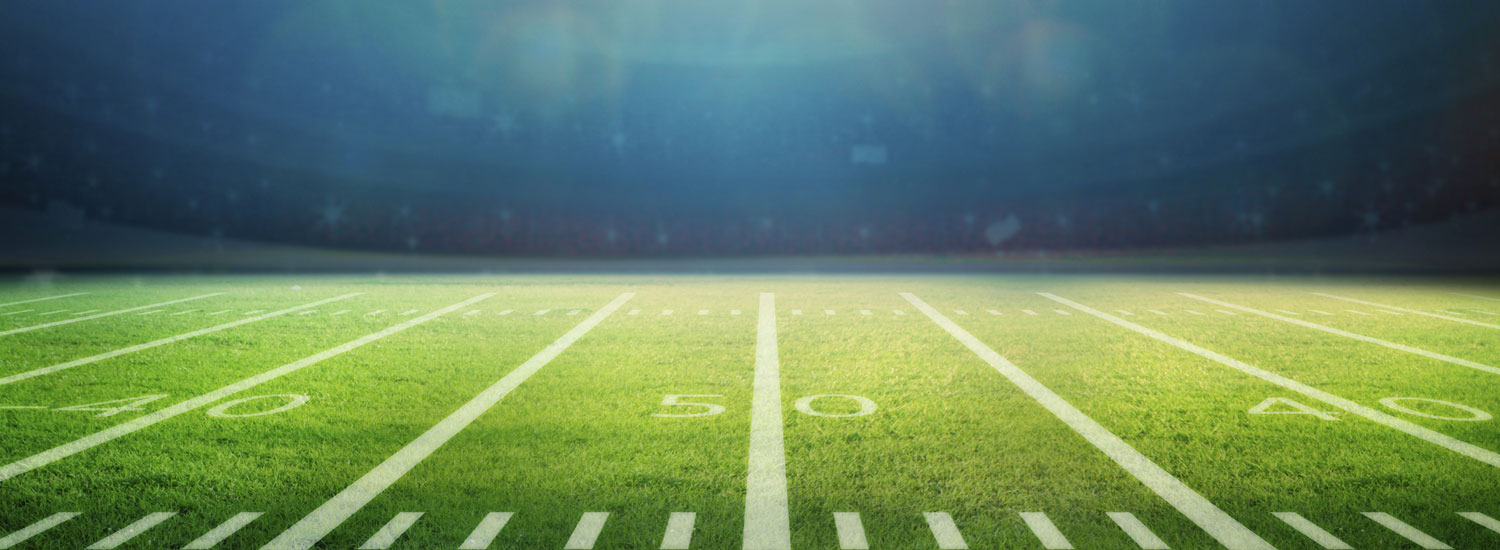 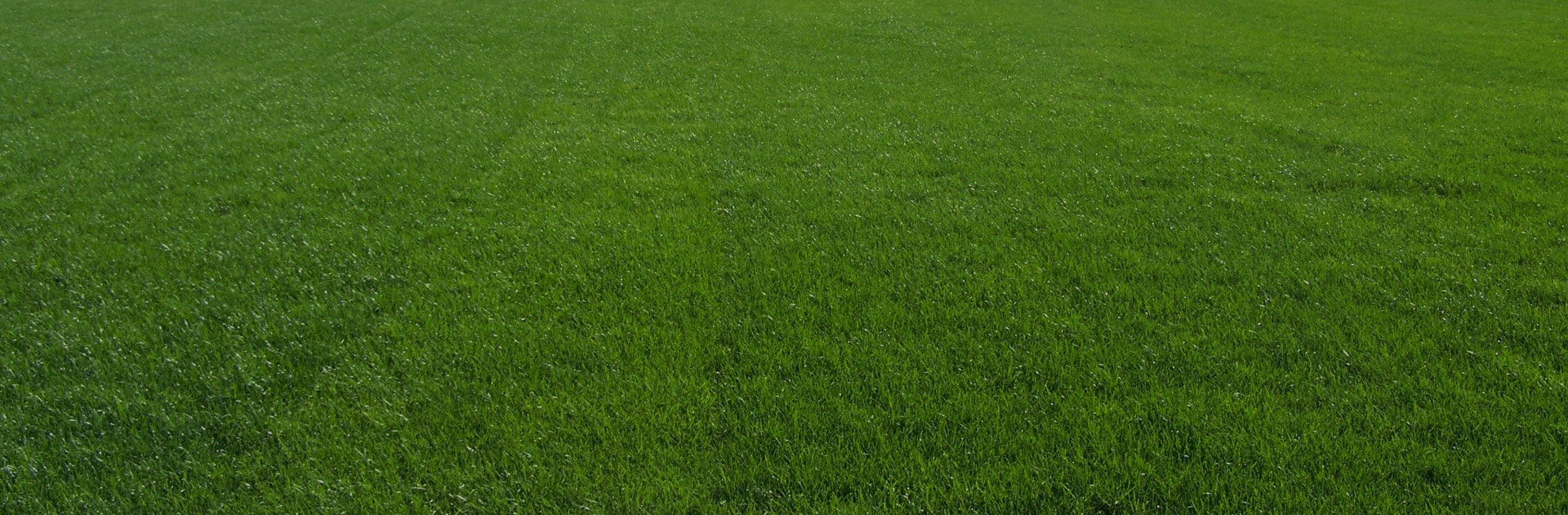 What Happens on the Sideline?
2
Little or no biblical teaching
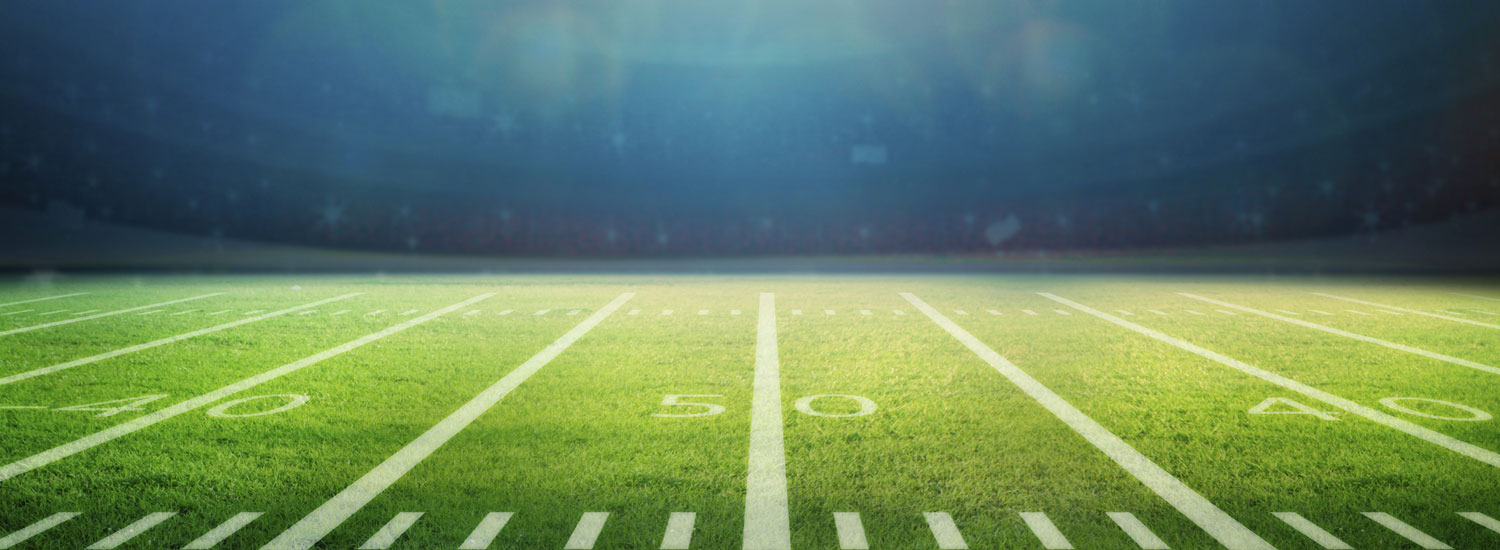 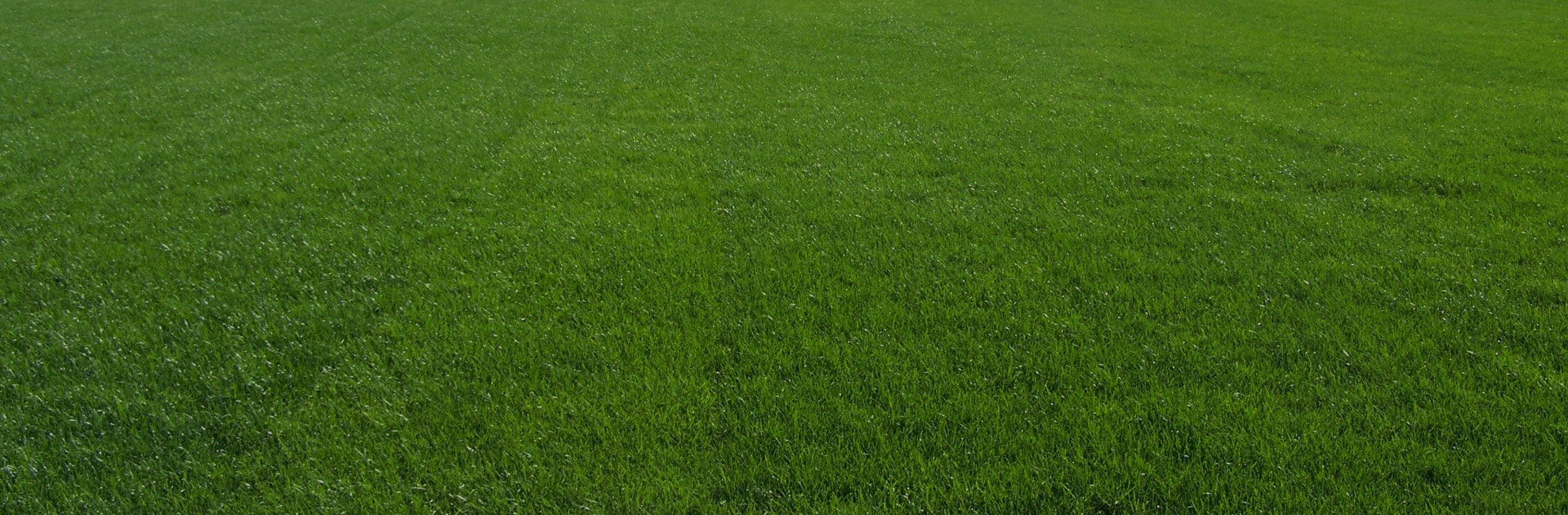 What Happens on the Sideline?
2
Be diligent to present yourself approved to God, a worker who does not need to be ashamed, rightly dividing the word of truth. 
						2 Timothy 2:15
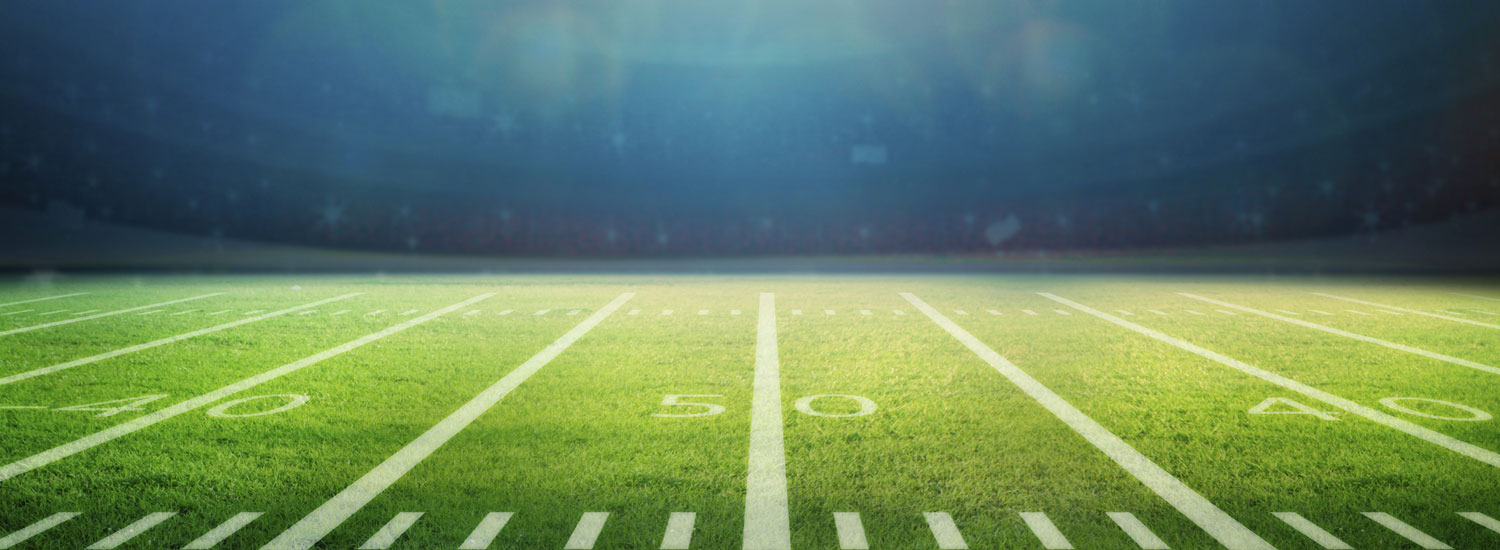 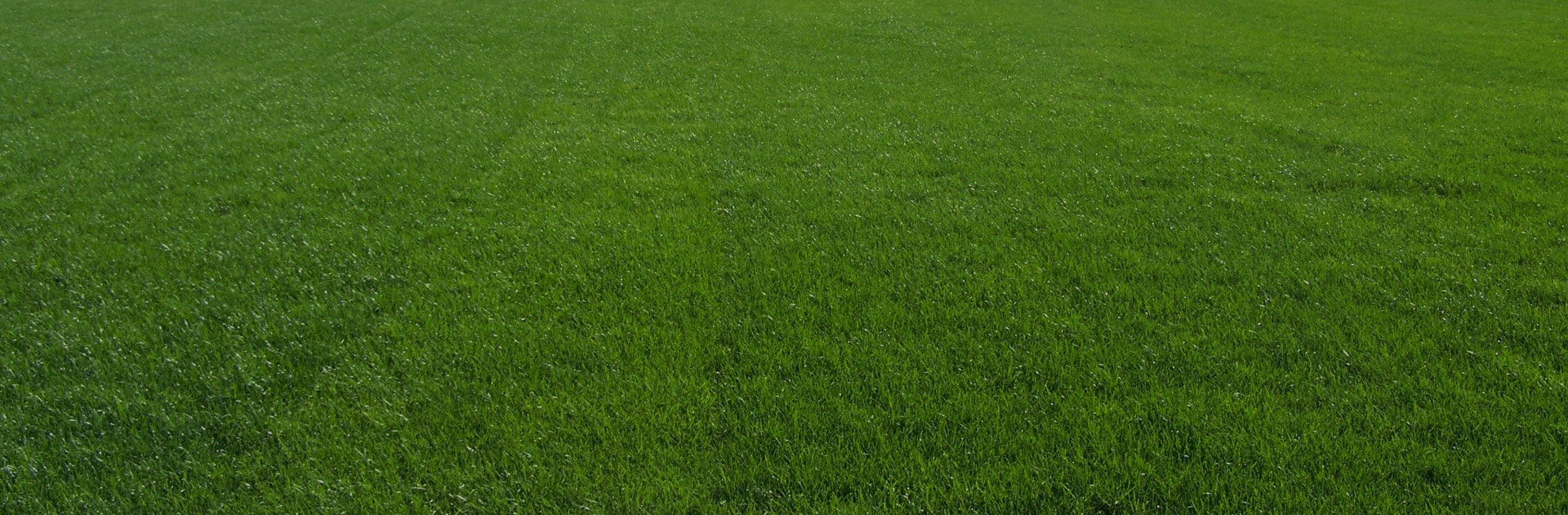 What Happens on the Sideline?
2
Little or no biblical teaching
Empty or even vain worship, and little or no prayer time.
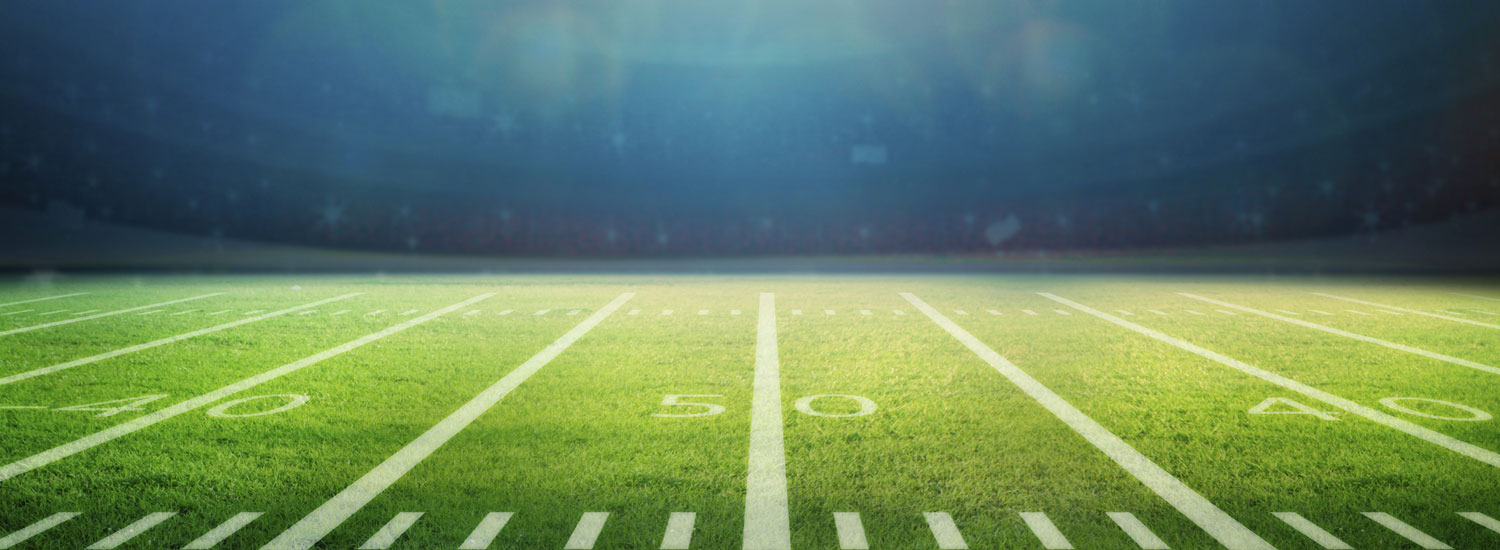 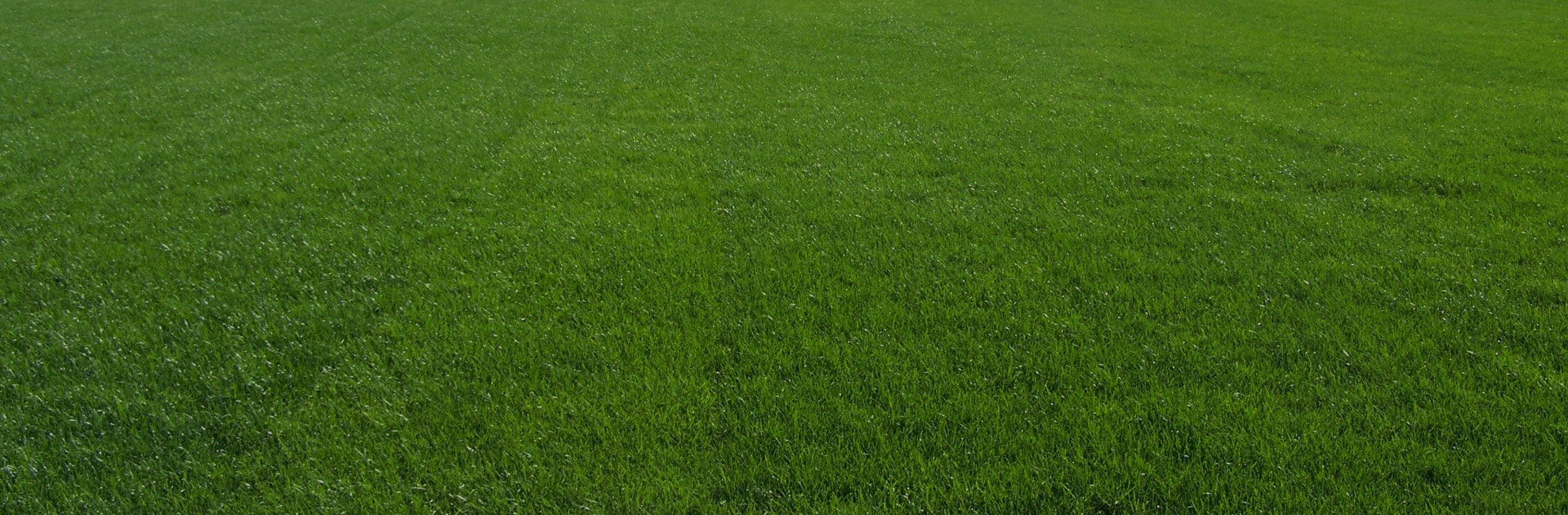 What Happens on the Sideline?
2
Praise the Lord! I will praise the Lord with my whole heart, in the assembly of the upright and in the congregation.
						Psalm 111:1
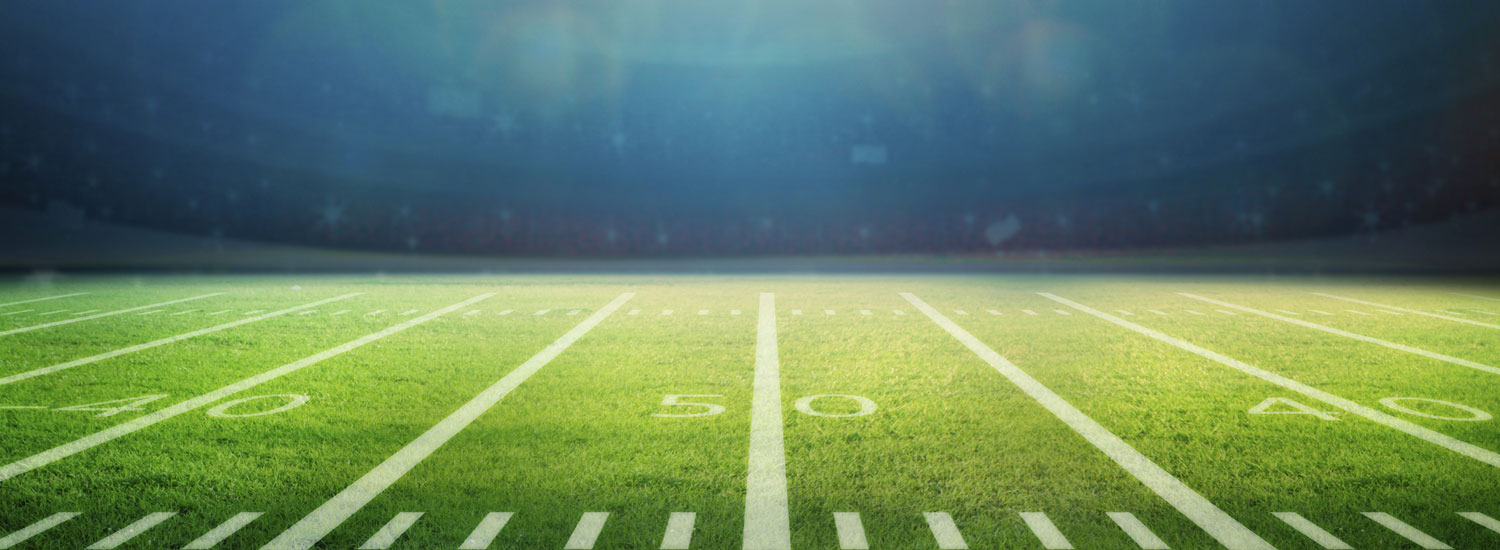 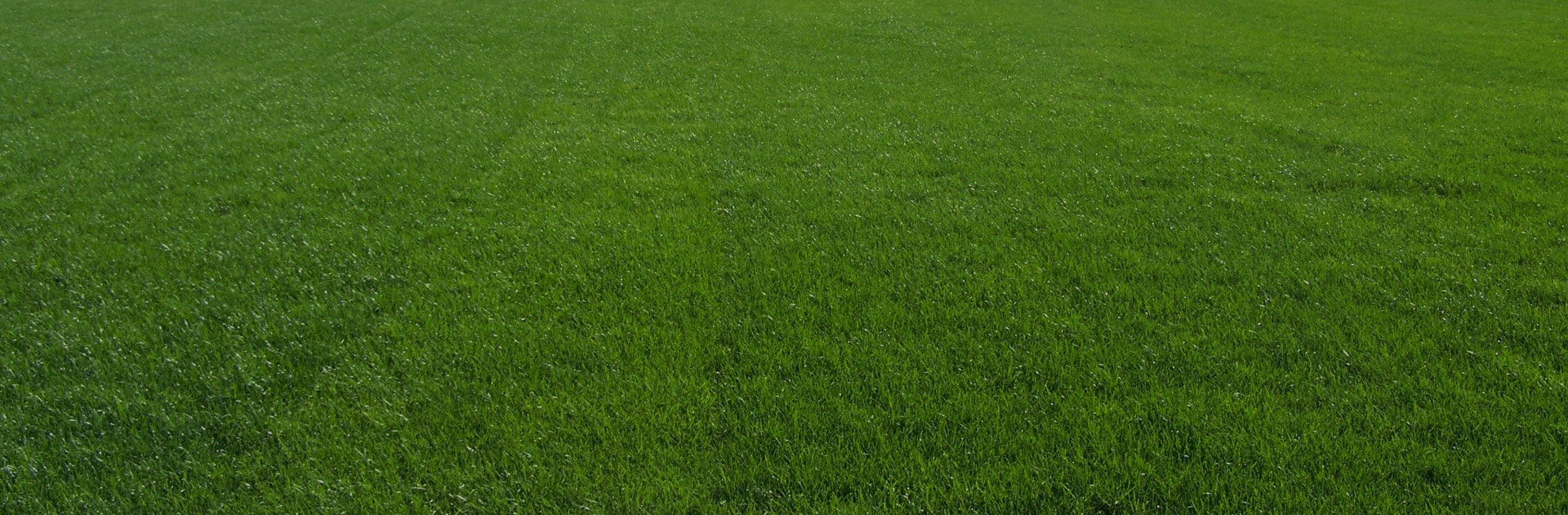 What Happens on the Sideline?
2
I will both lie down in peace, and sleep; For You alone, O Lord, make me dwell in safety. 
							Psalm 4:8

And those who know Your name will put their trust in You; For You, Lord, have not forsaken those who seek You.
							Psalm 9:10
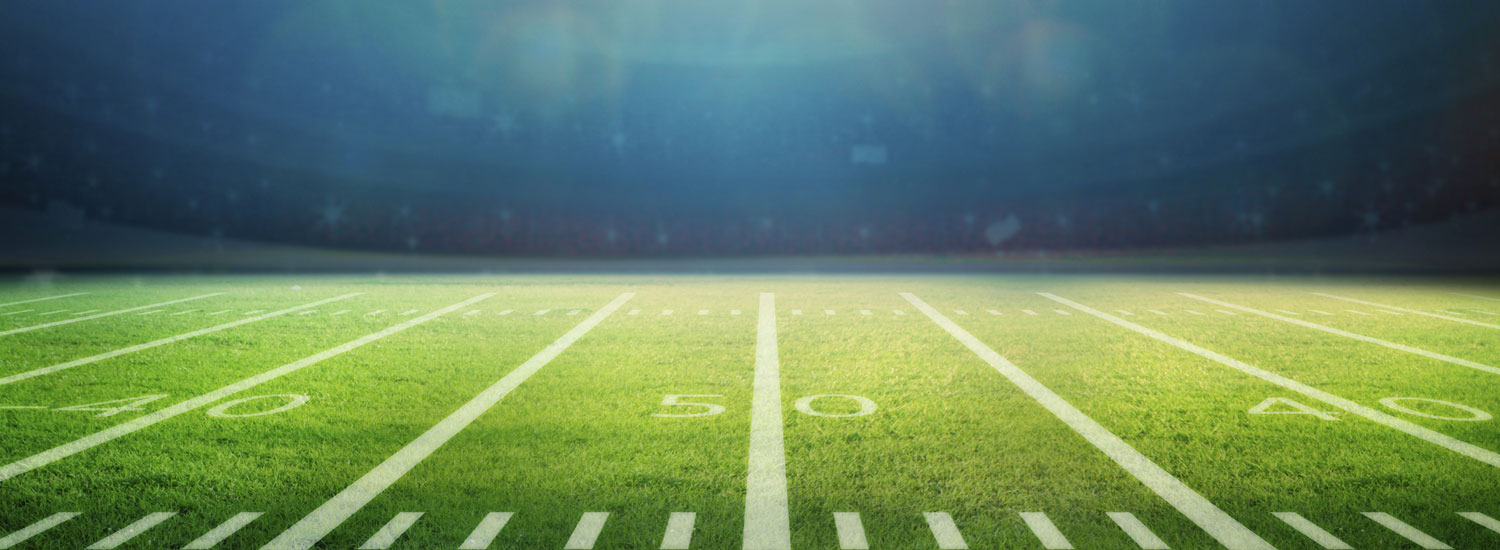 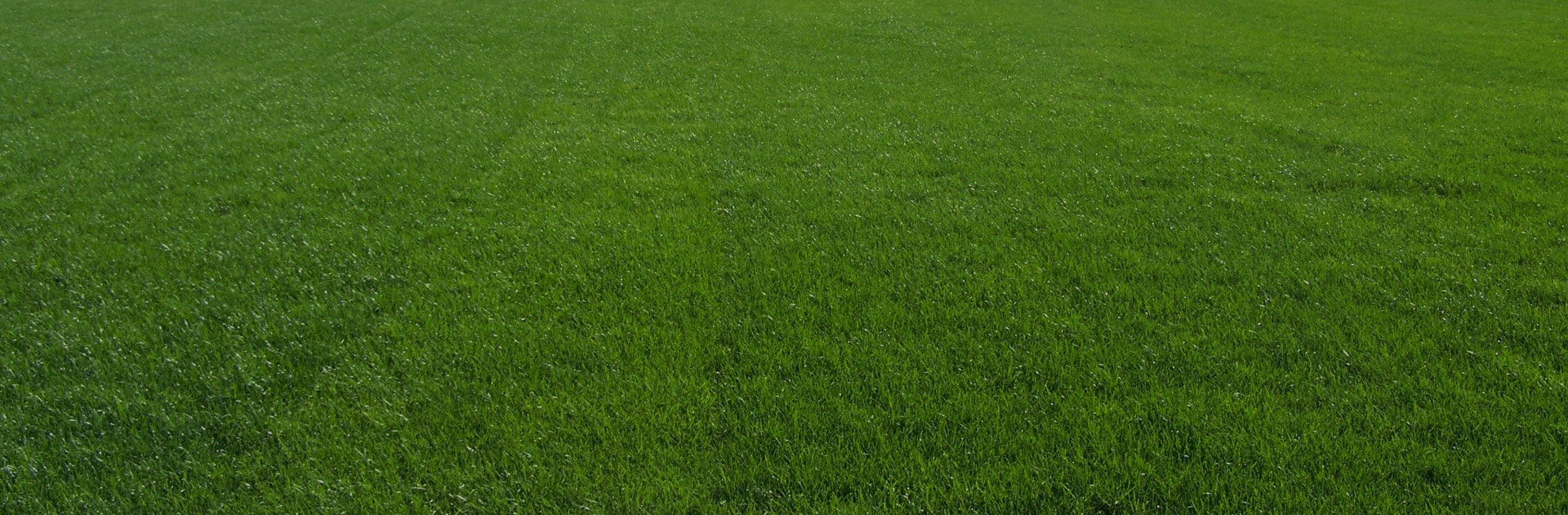 What Happens on the Sideline?
2
Little or no biblical teaching
Empty or even vain worship, and little or no prayer time.
We allow our selves to become watchers and not doers.
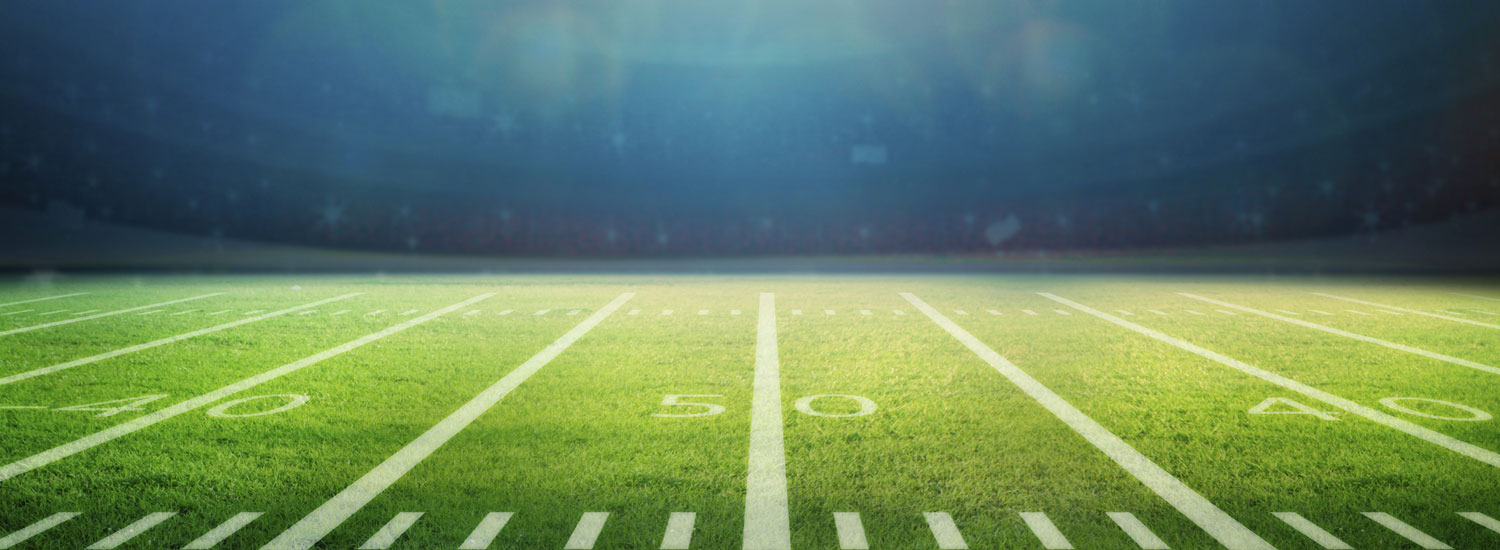 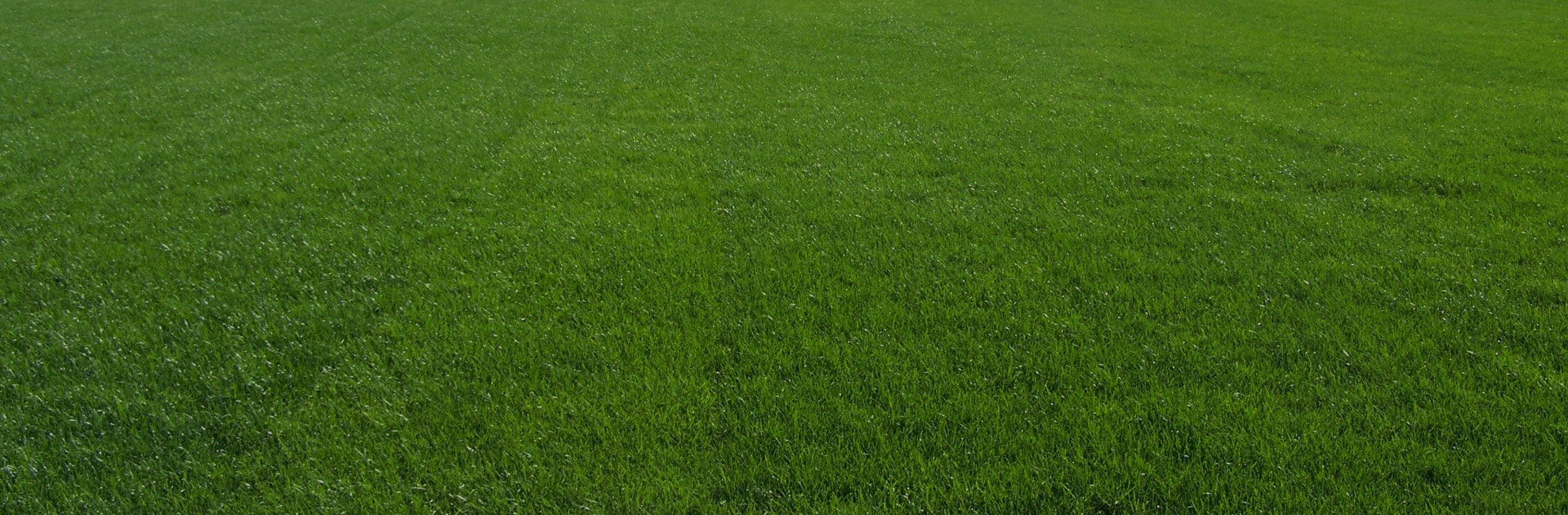 Getting Back on the Field
3
We must realize our situation
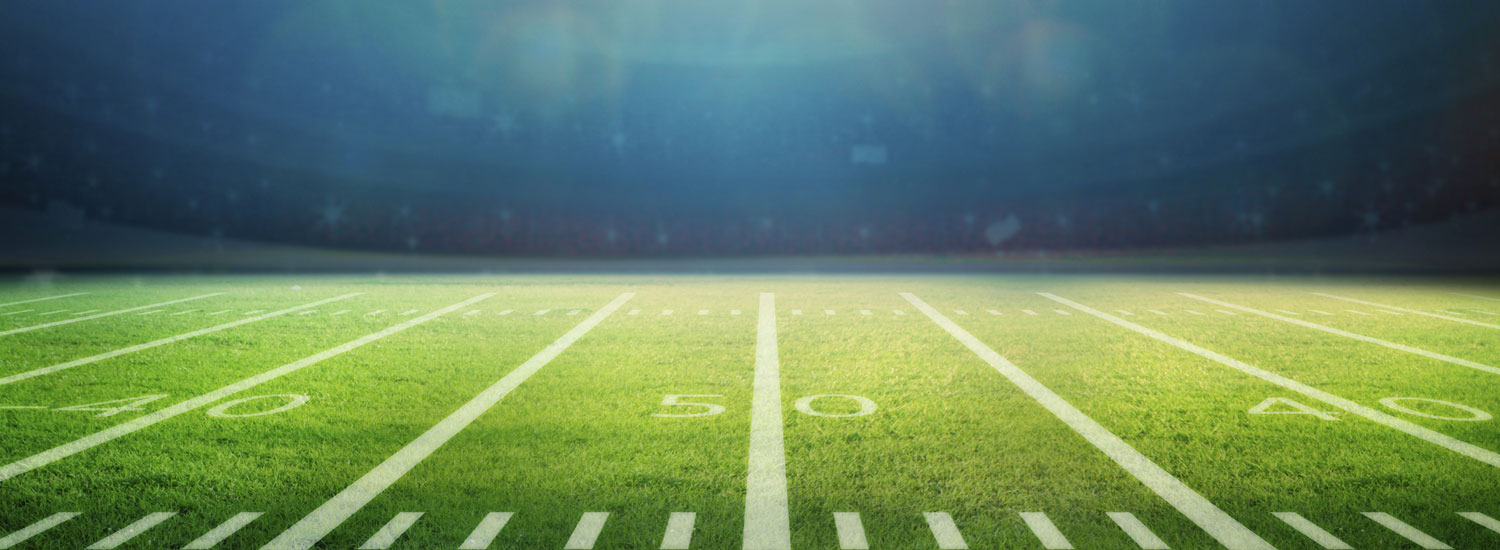 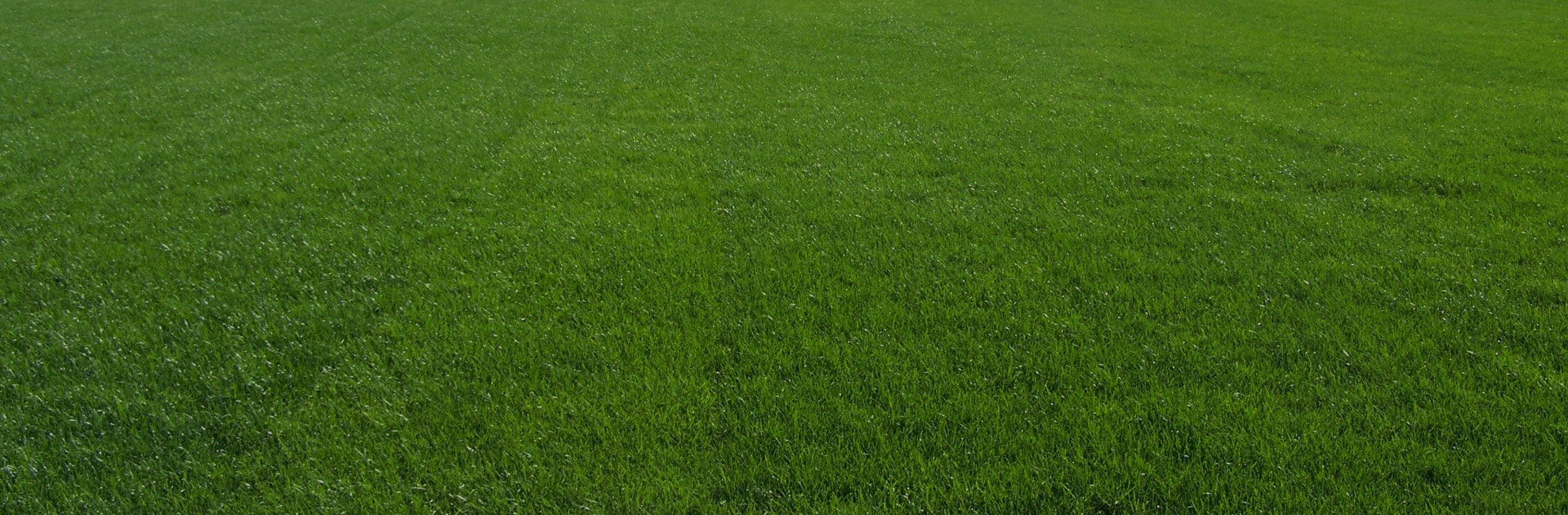 Getting Back on the Field
3
Then I said, “I will not make mention of Him, nor speak anymore in His name.” 
						Jeremiah 20:9
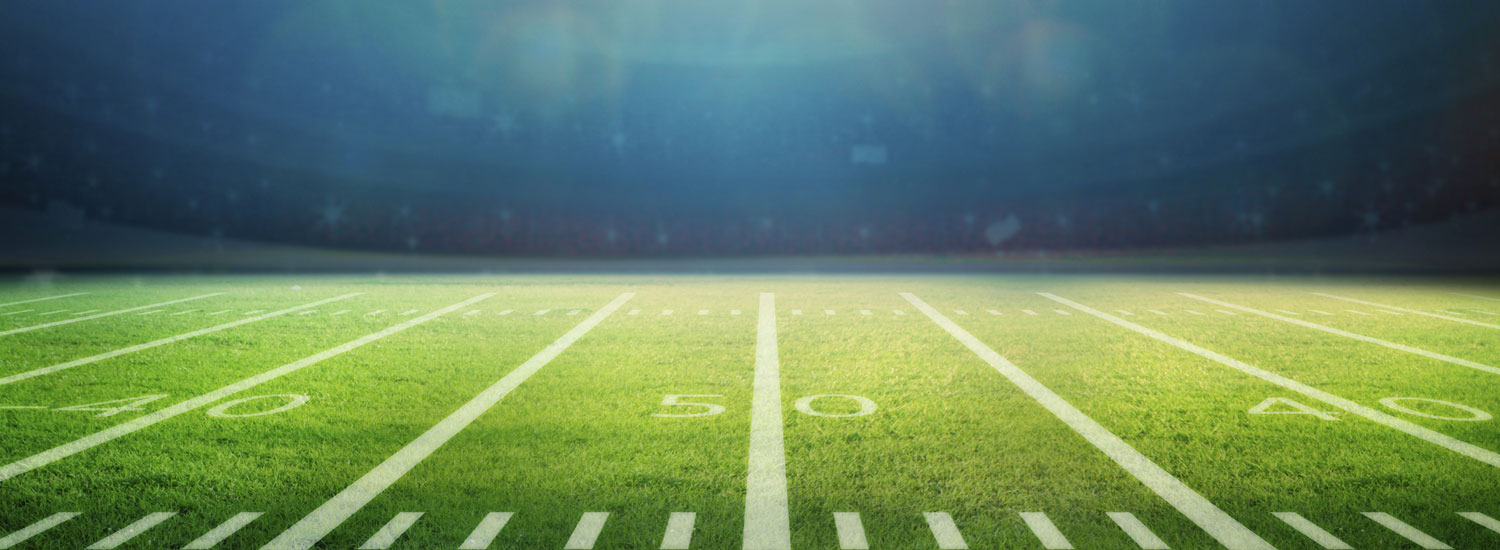 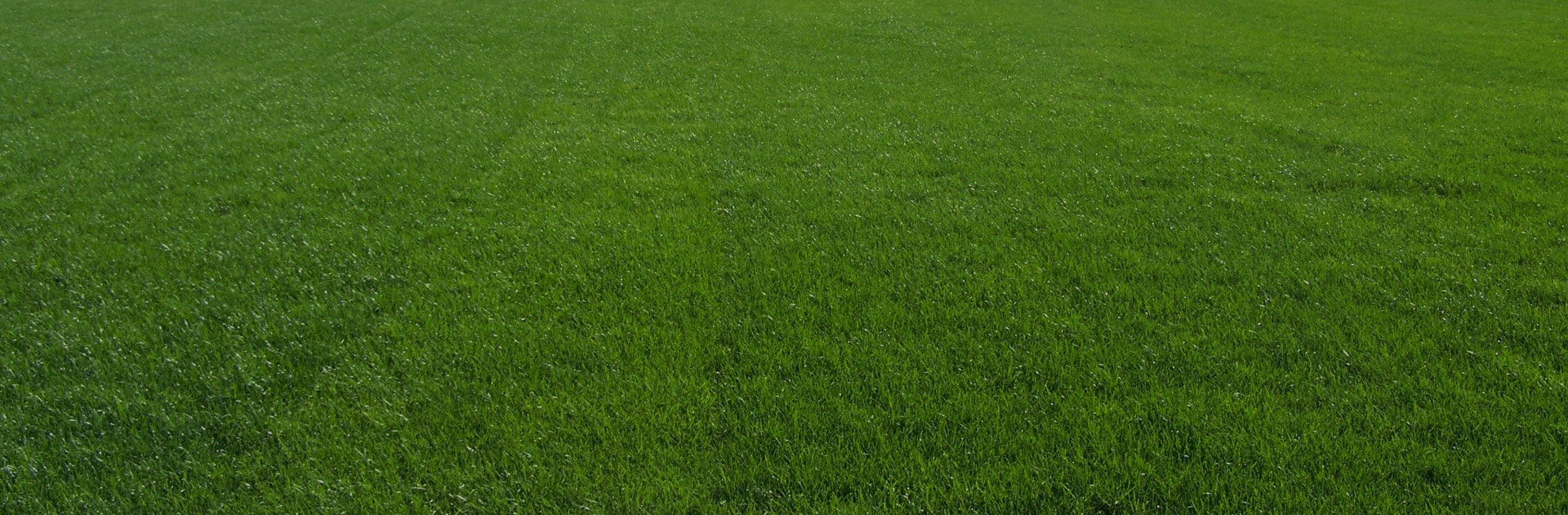 Getting Back on the Field
3
We must realize our situation
We must be willing to get back on the field
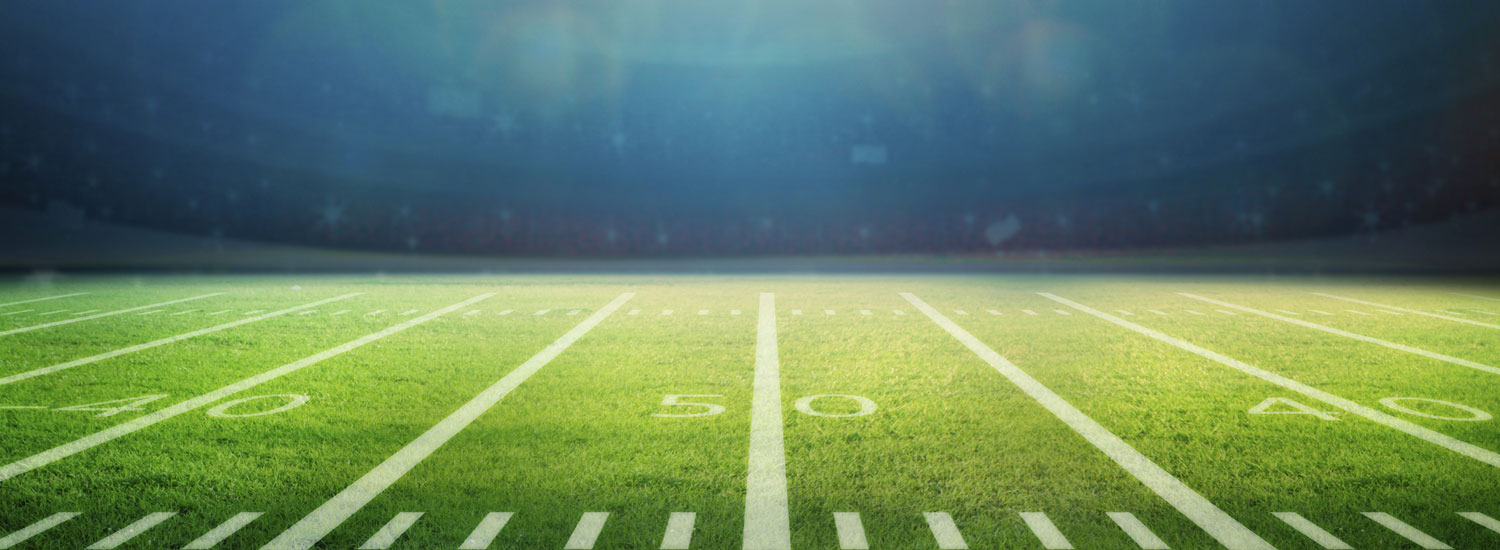 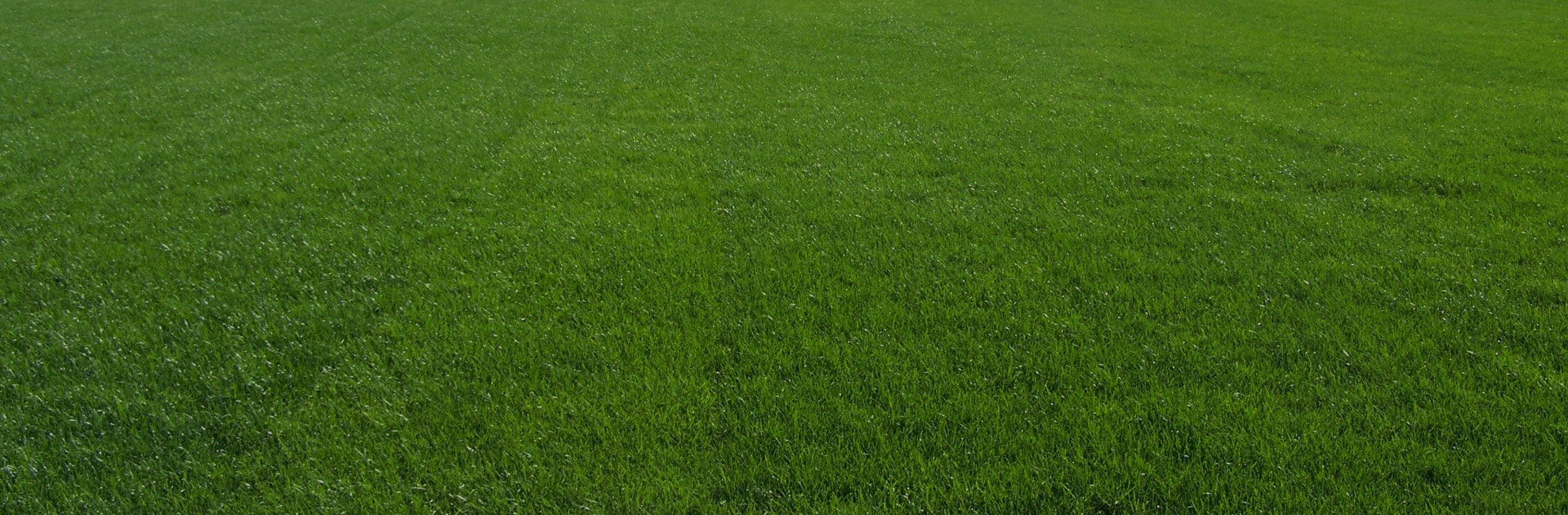 Getting Back on the Field
3
But His word was in my heart like a burning fire shut up in my bones; I was weary of holding it back, and I could not.
						Jeremiah 20:9
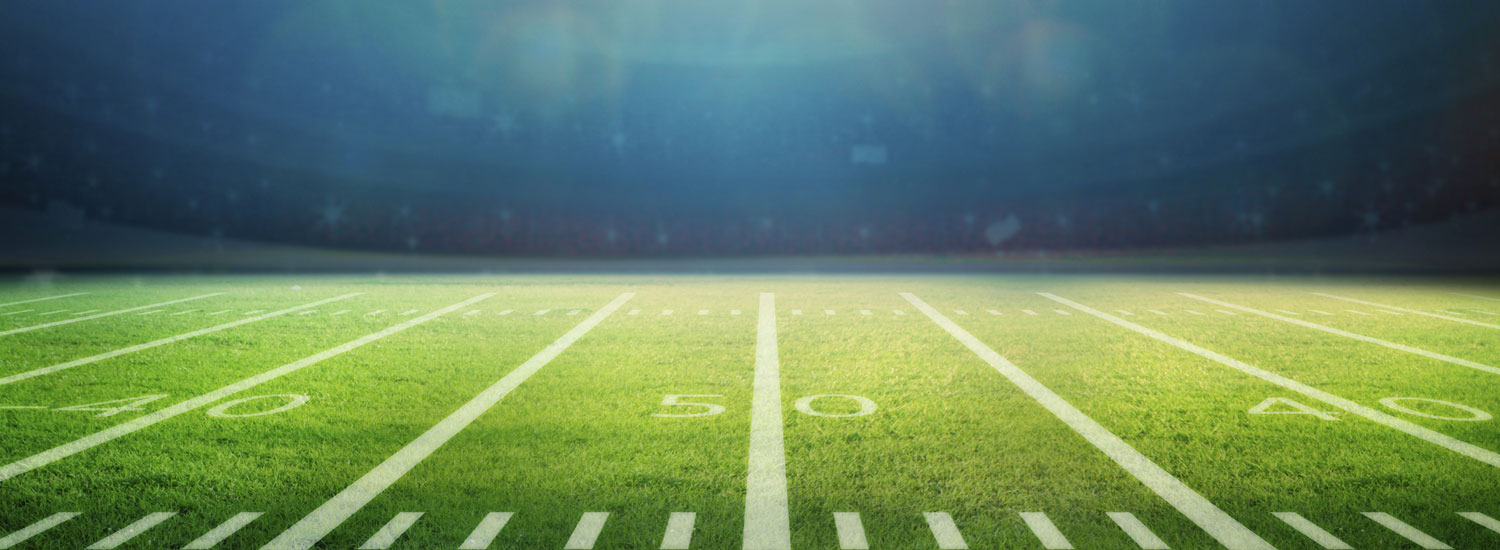 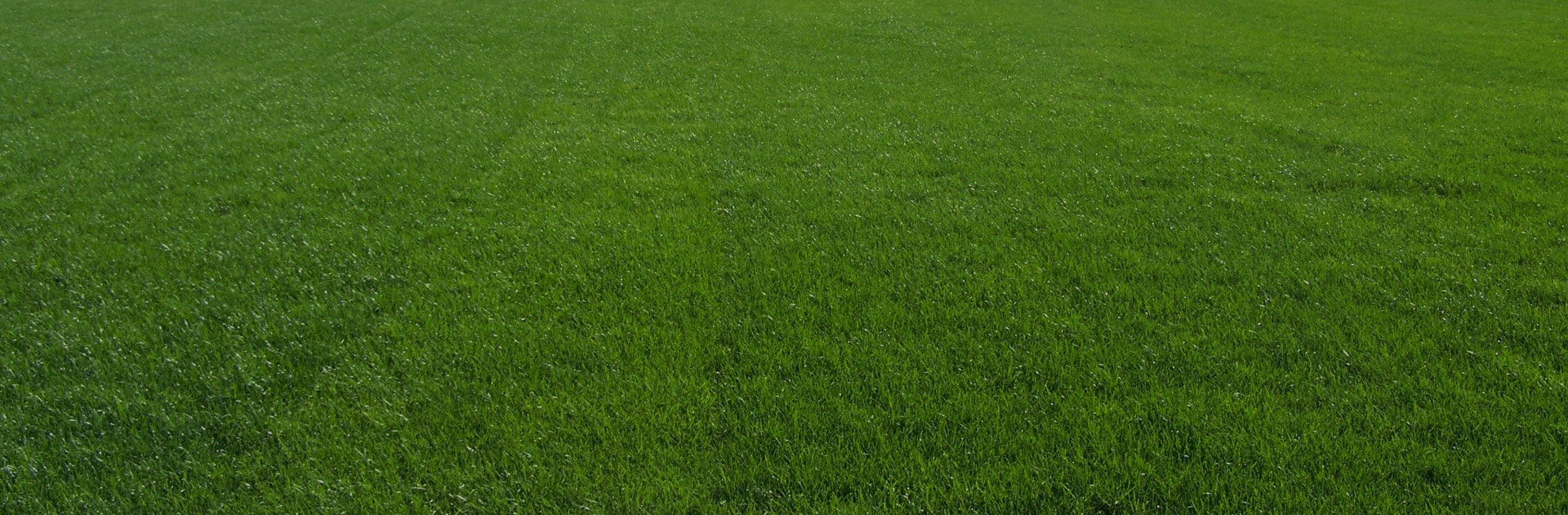 Getting Back on the Field
3
We must realize our situation
We must be willing to get back on the field
What does it take to get back on the field? A change must occur.
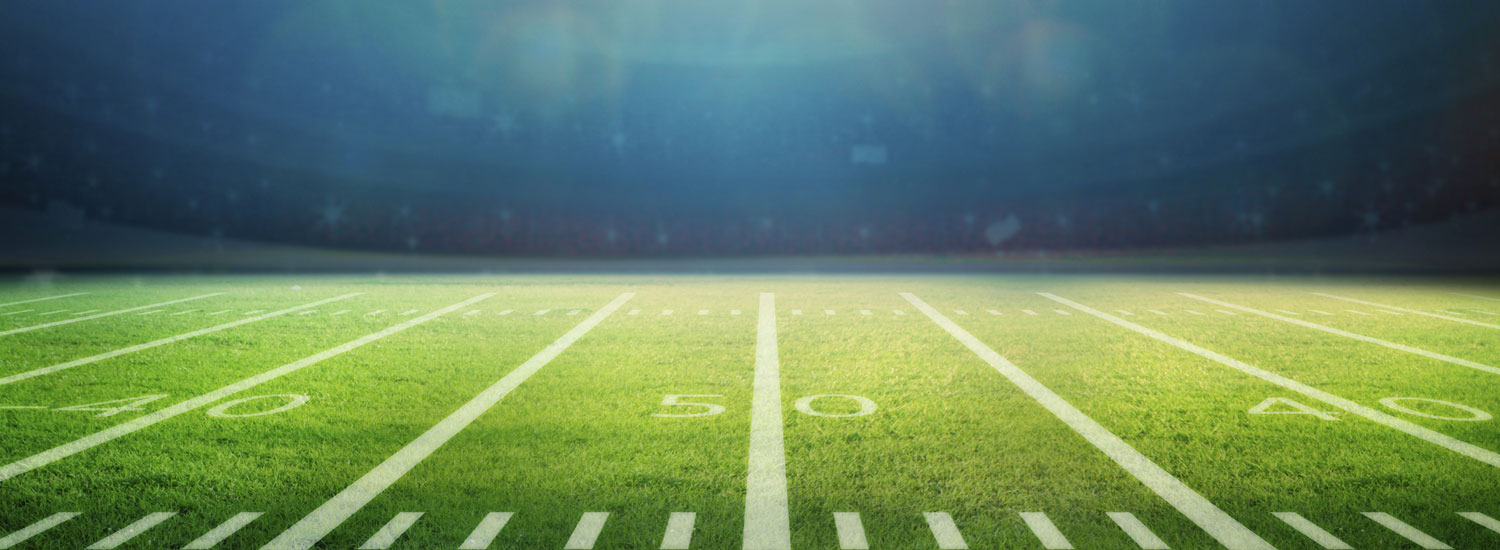 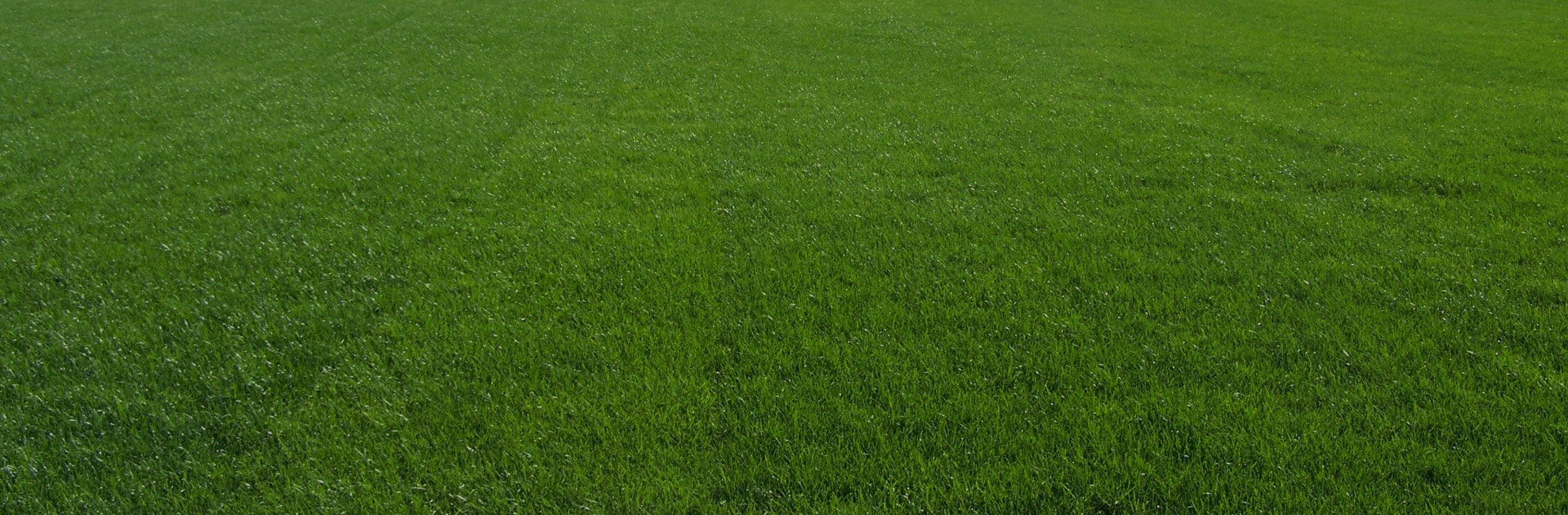 Getting Back on the Field
3
He who loves father or mother more than Me is not worthy of Me. And he who loves son or daughter more than Me is not worthy of Me. And he who does not take his cross and follow after Me is not worthy of Me. 
						Matthew 10:37-38
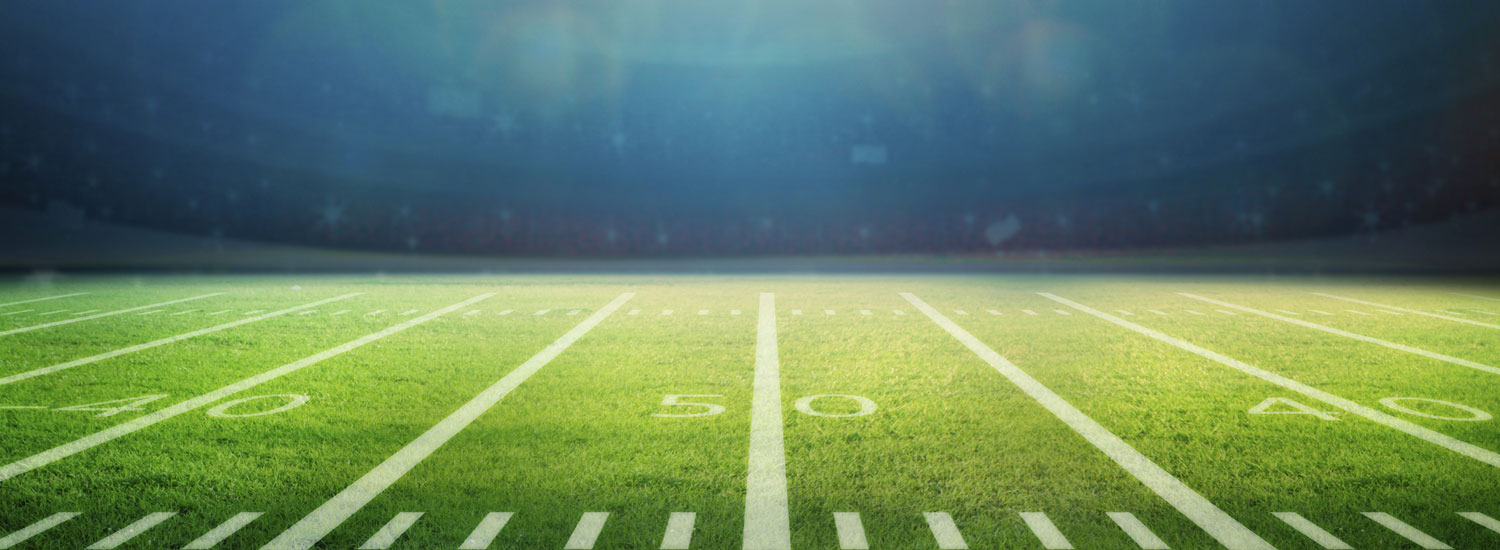 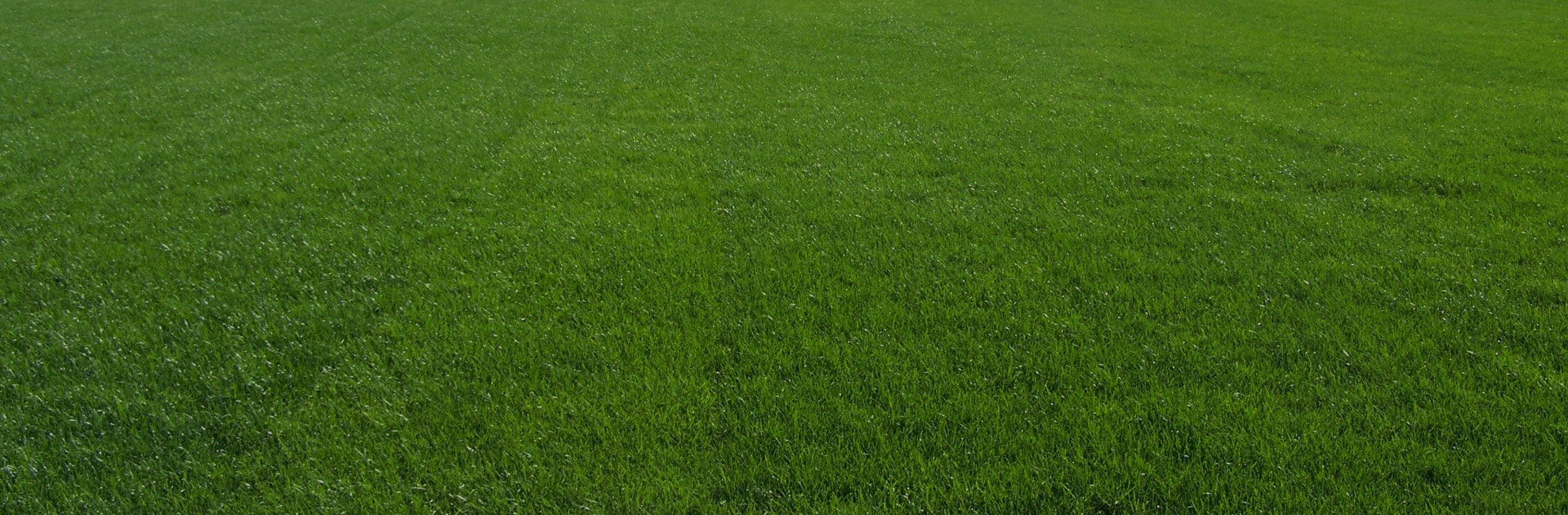 Why Are You Needed on the Field
4
Christ wants us and needs us there!
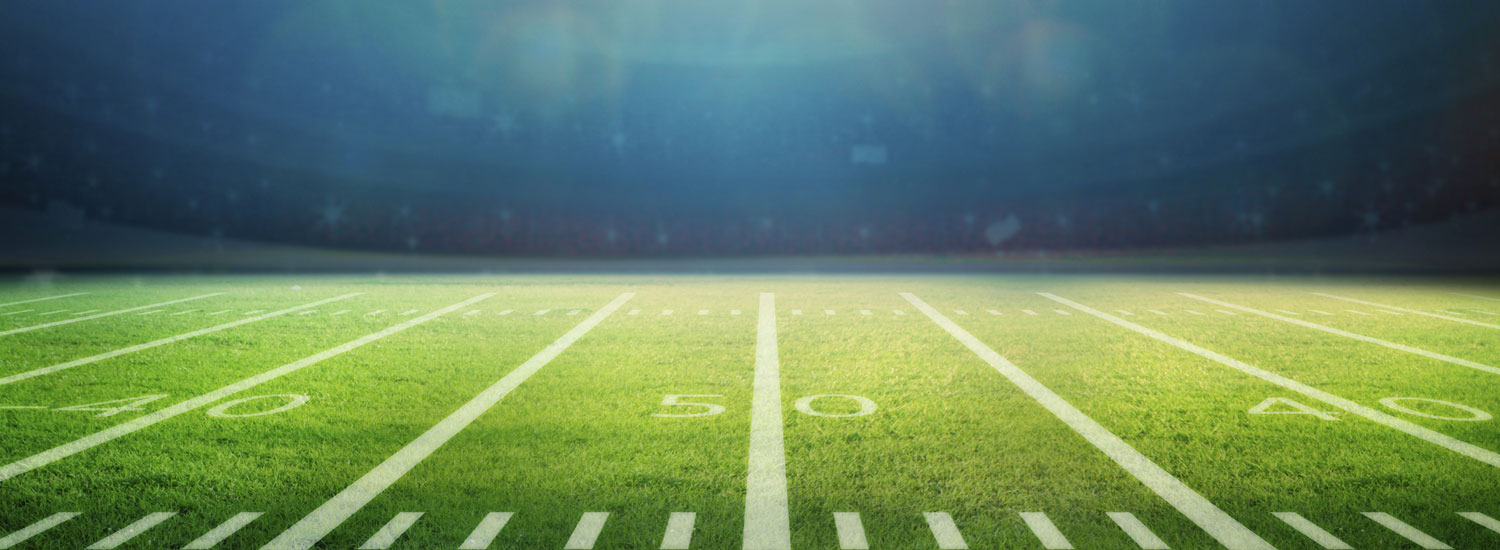 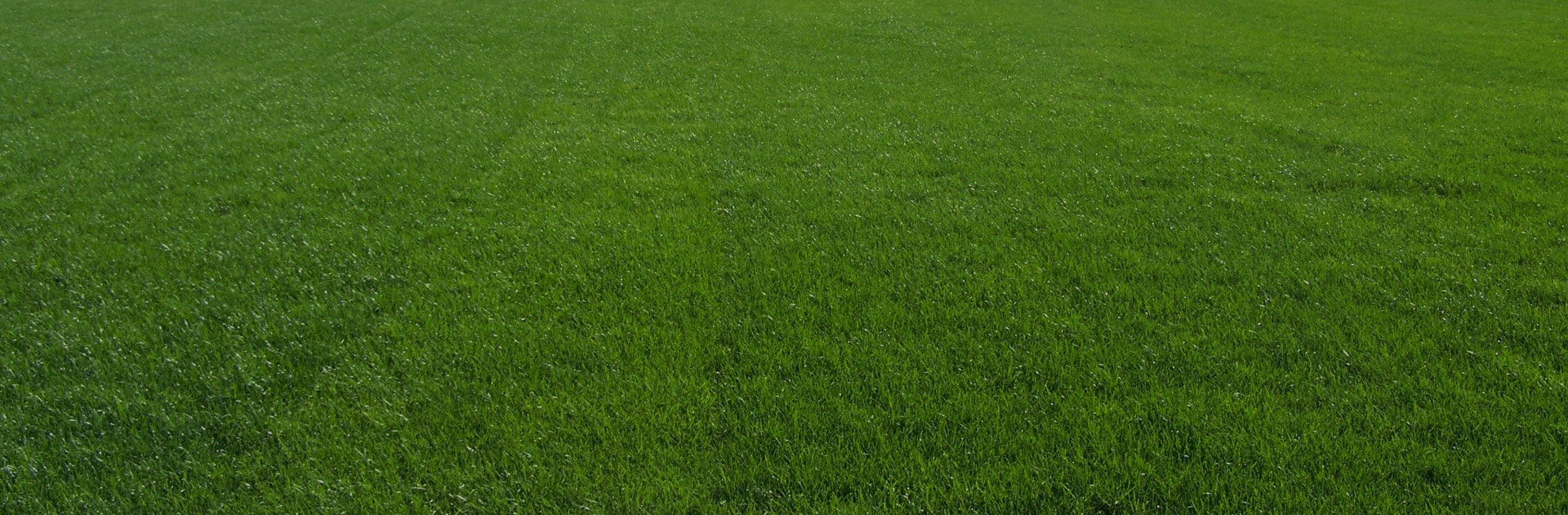 Why Are You Needed on the Field
4
No one engaged in warfare entangles himself with the affairs of this life, that he may please him who enlisted him as a soldier. And also if anyone competes in athletics, he is not crowned unless he competes according to the rules.
						2 Timothy 2:4-5
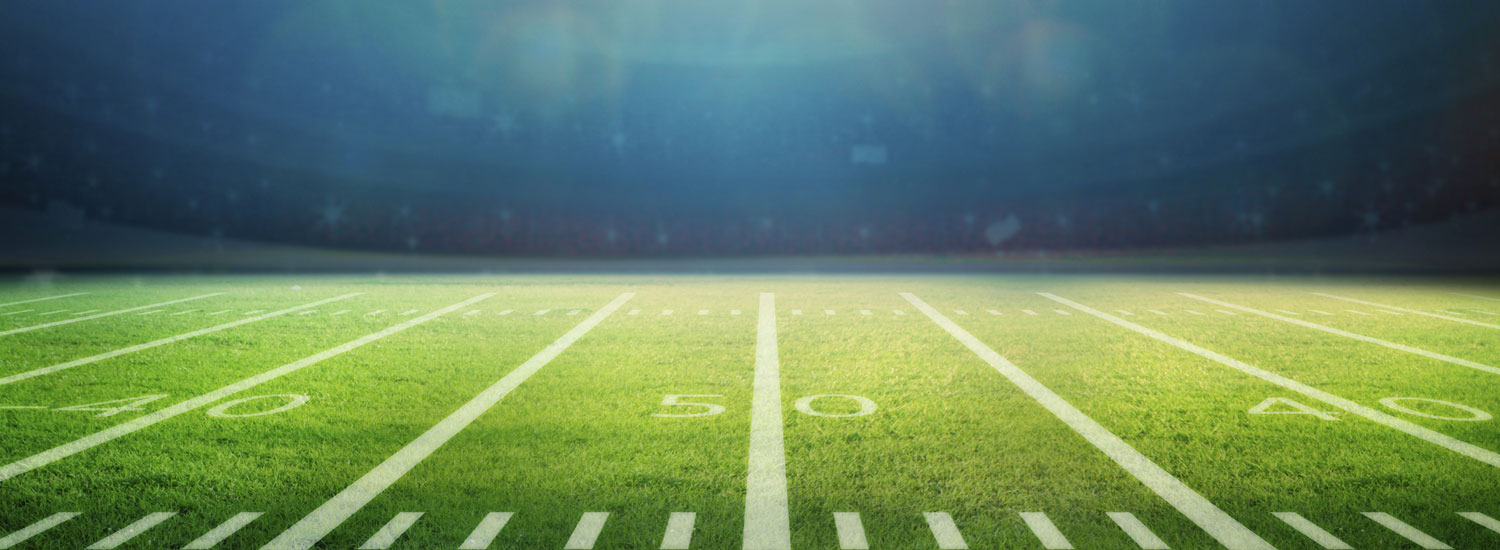 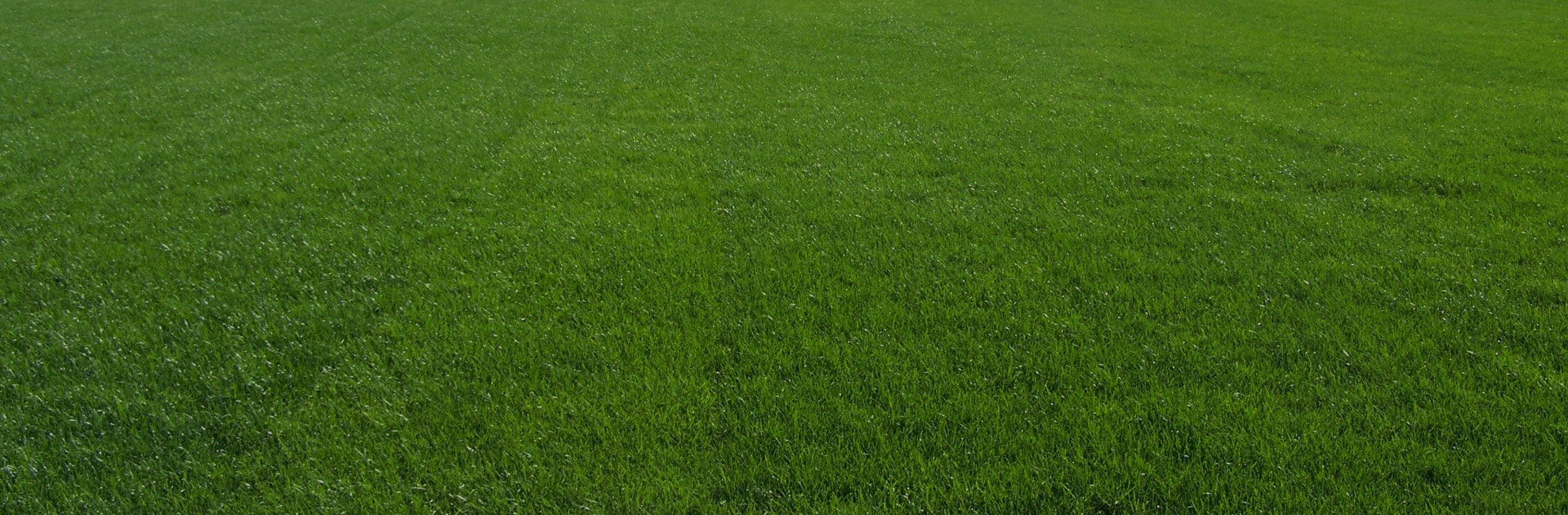 Why Are You Needed on the Field
4
Christ wants us and needs us there!
Lost souls need us on the field reaching out to them.
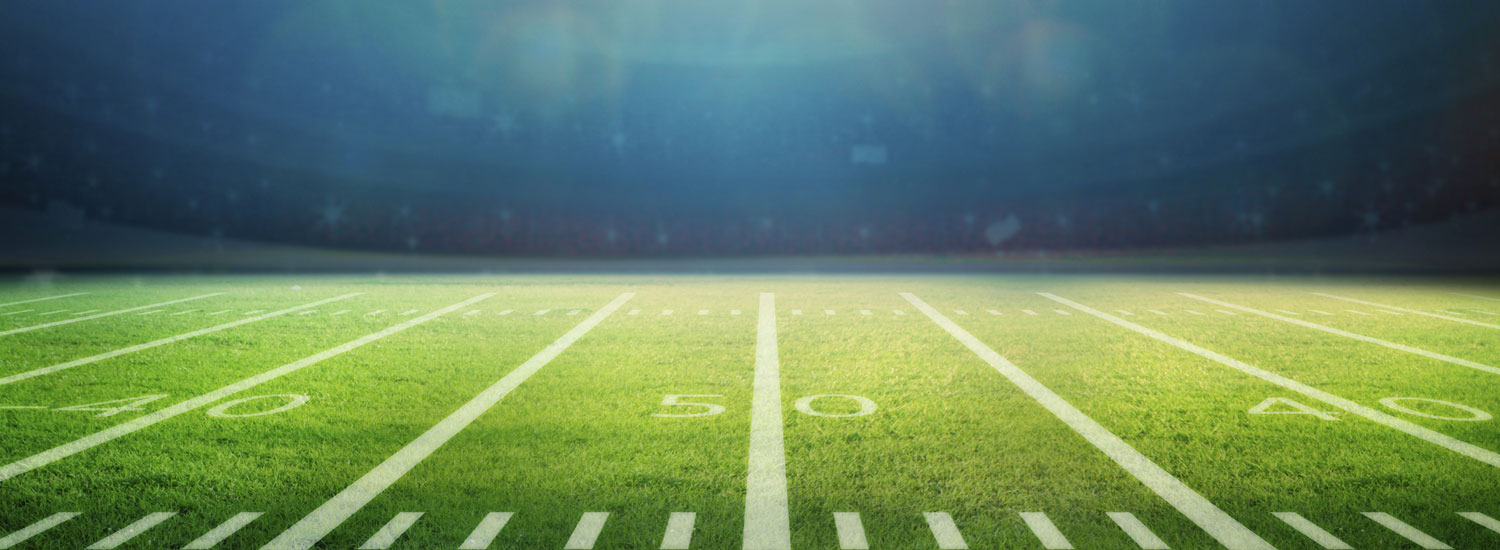 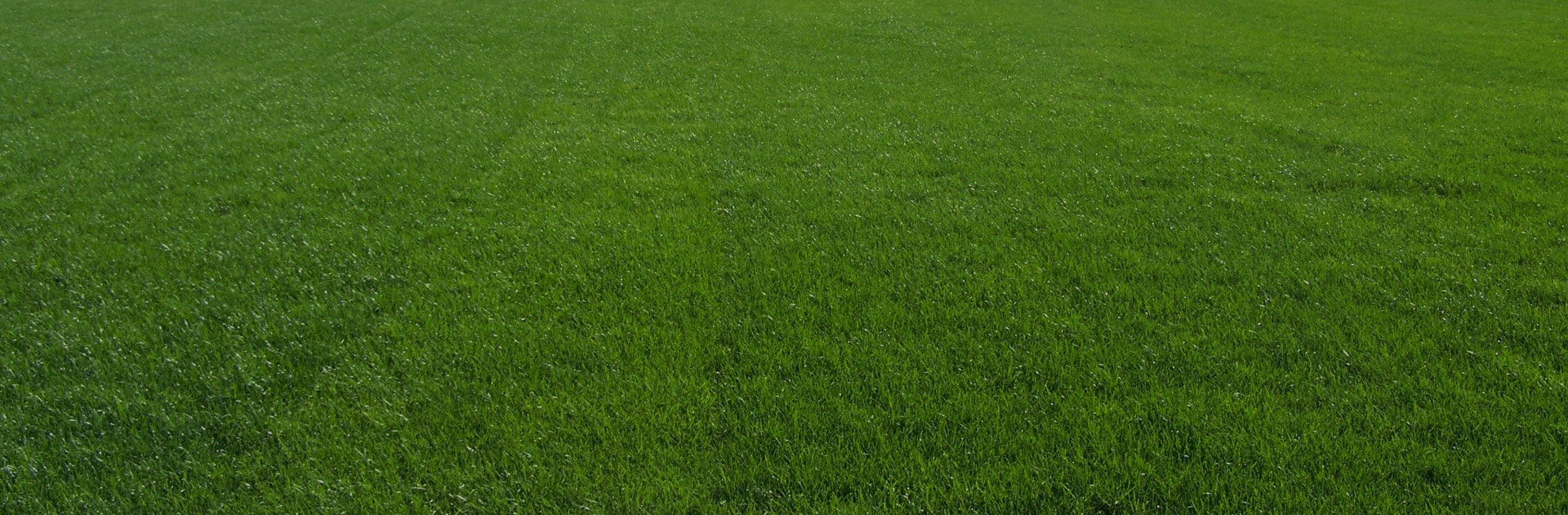 Why Are You Needed on the Field
4
Be sober, be vigilant; because your adversary the devil walks about like a roaring lion, seeking whom he may devour. 
							1 Peter 5:8
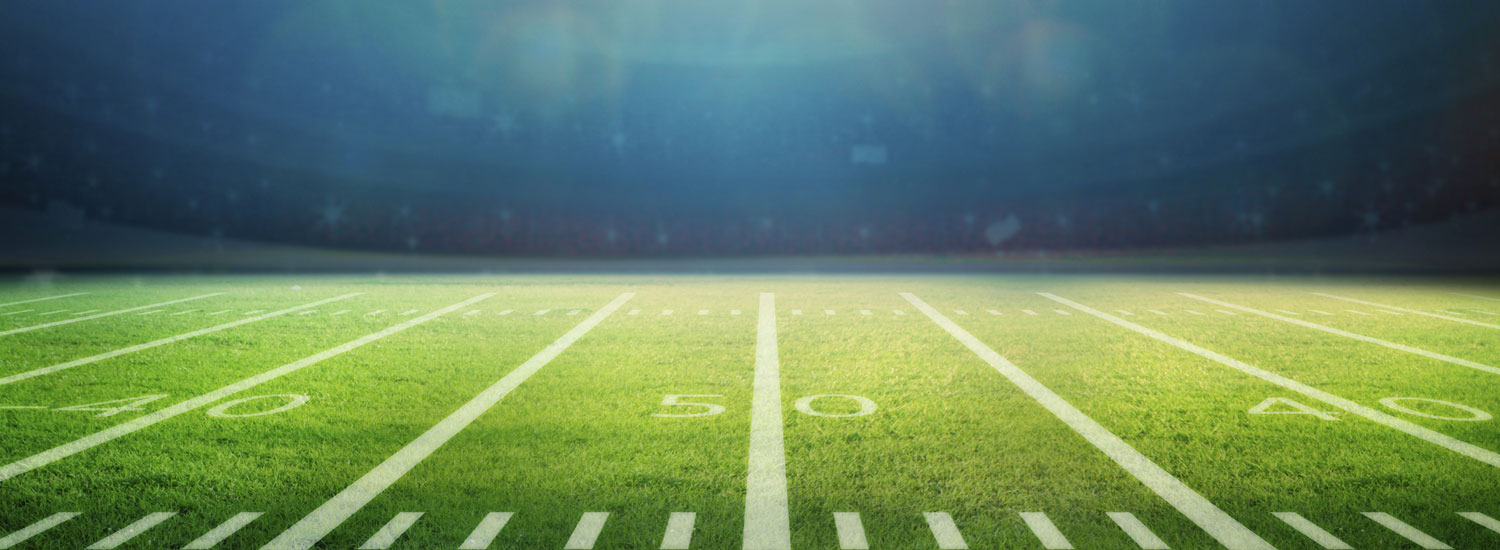 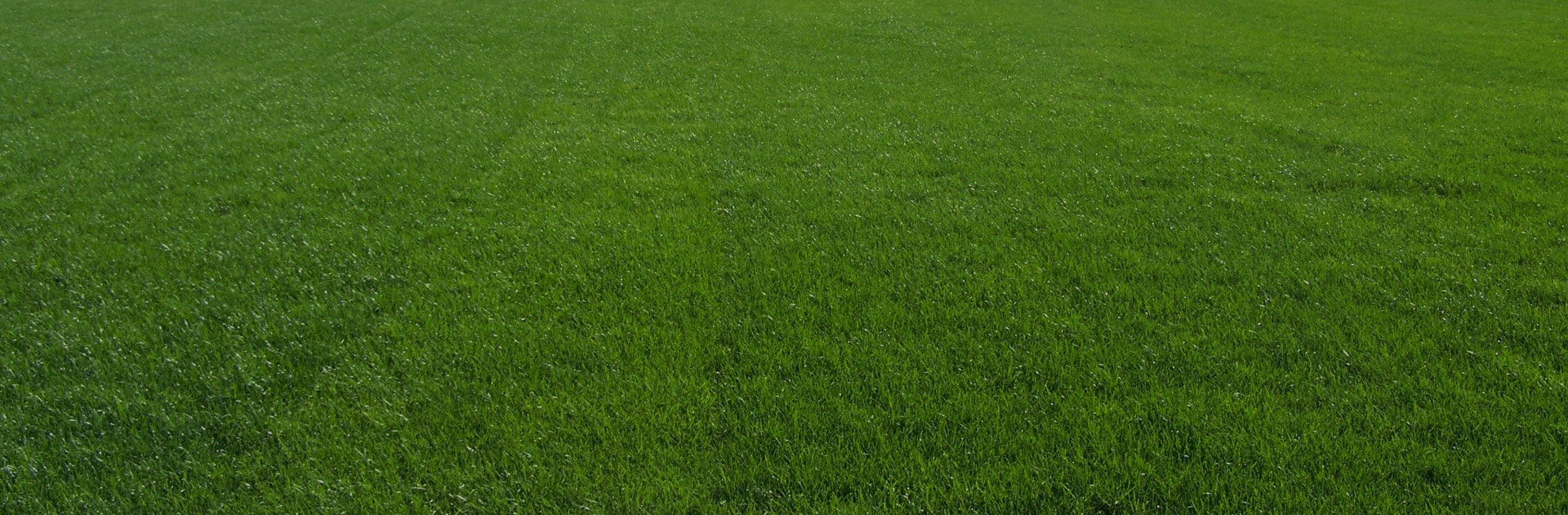 Why Are You Needed on the Field
4
So then faith comes by hearing, and hearing by the word of God. 
						Romans 10:17
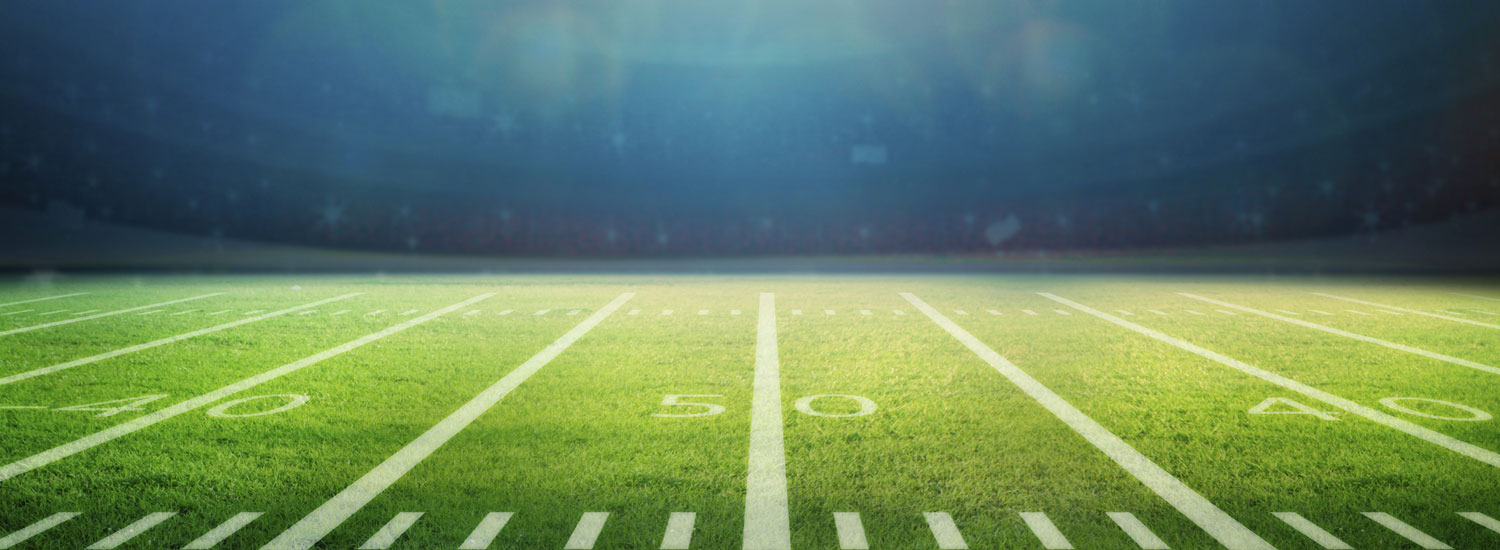 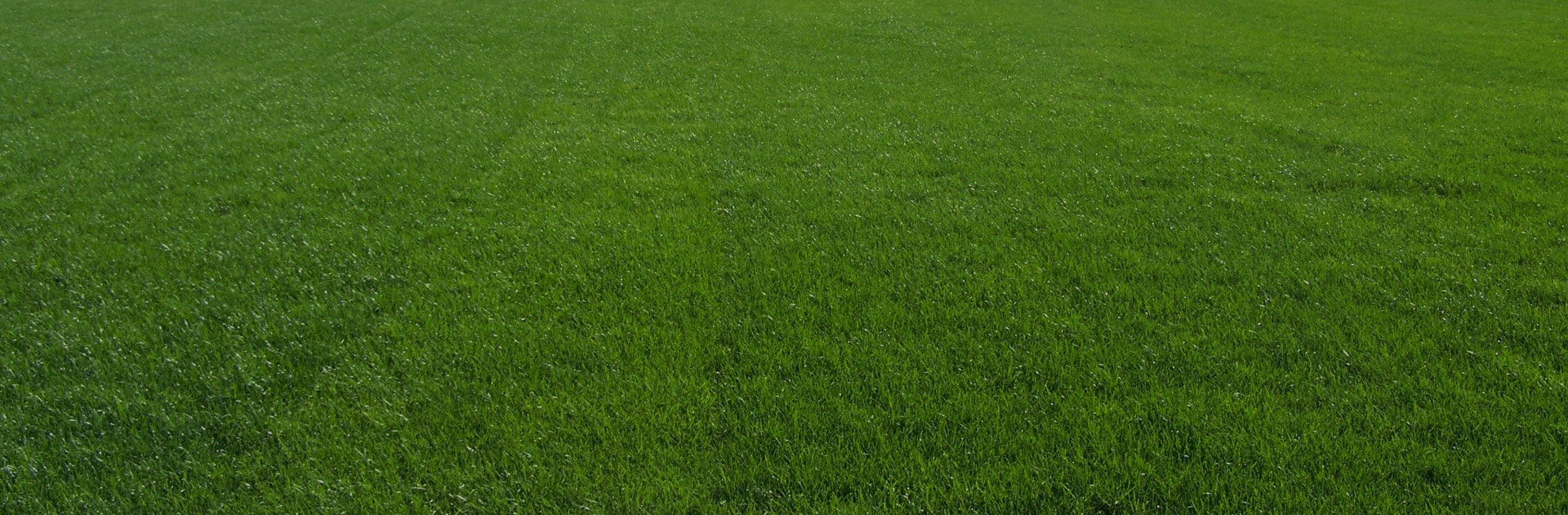 Why Are You Needed on the Field
4
Christ wants us and needs us there!
Lost souls need us on the field reaching out to them.
Christians need all players on the field together working with them.
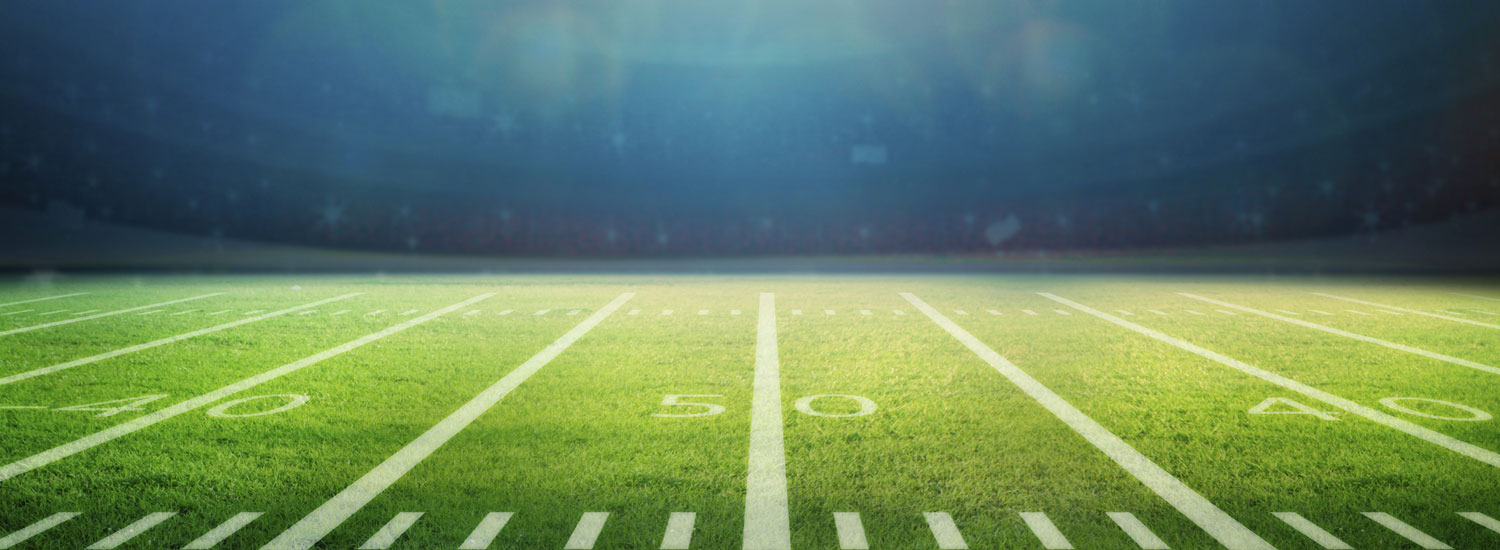 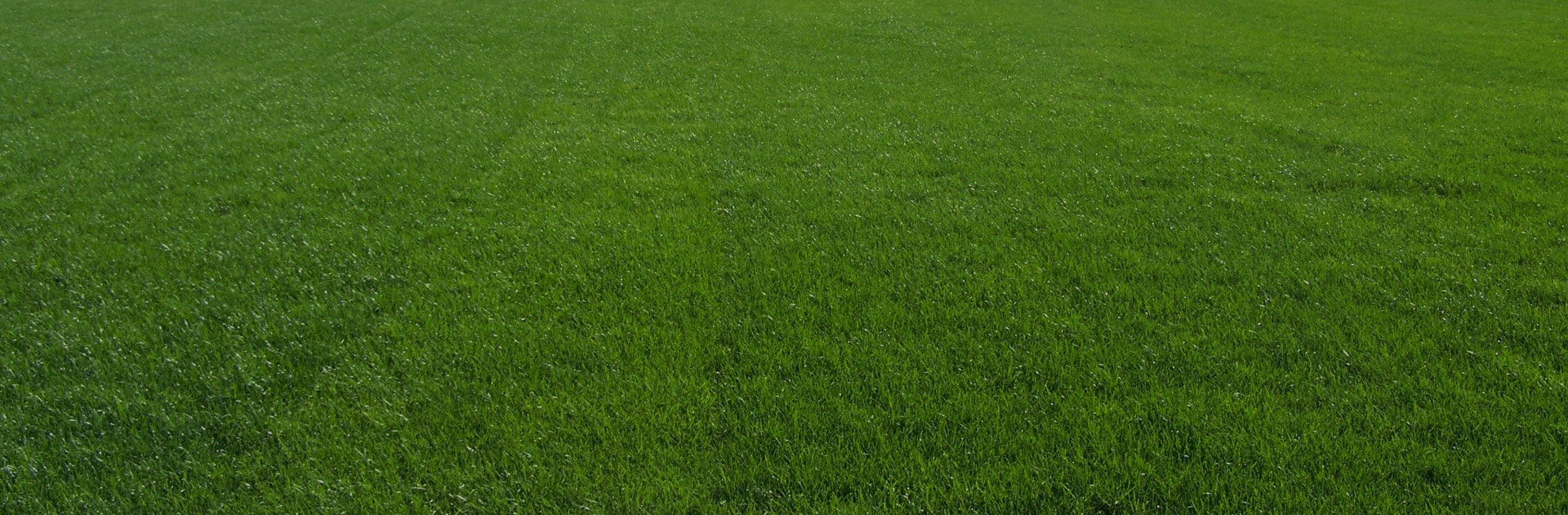 Why Are You Needed on the Field
4
You therefore must endure hardship as a good soldier of Jesus Christ. 
						2 Timothy 2:3

Therefore take up the whole armor of God, that you may be able to withstand in the evil day, and having done all, to stand. 
						Ephesians 6:13
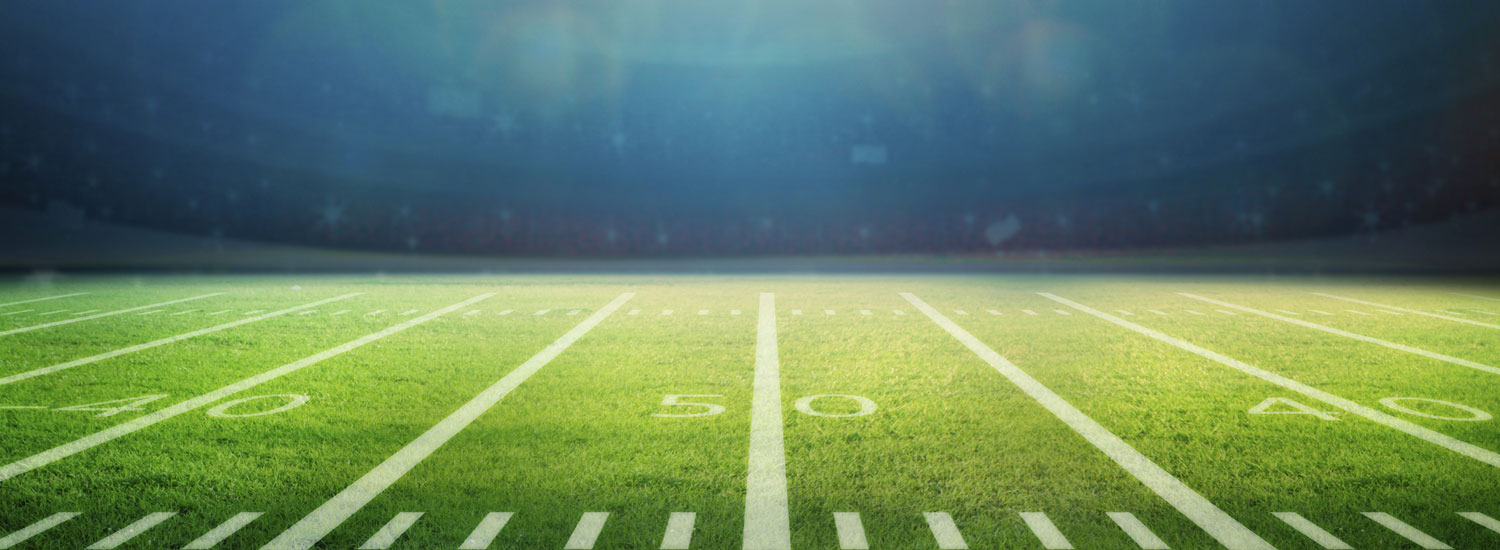 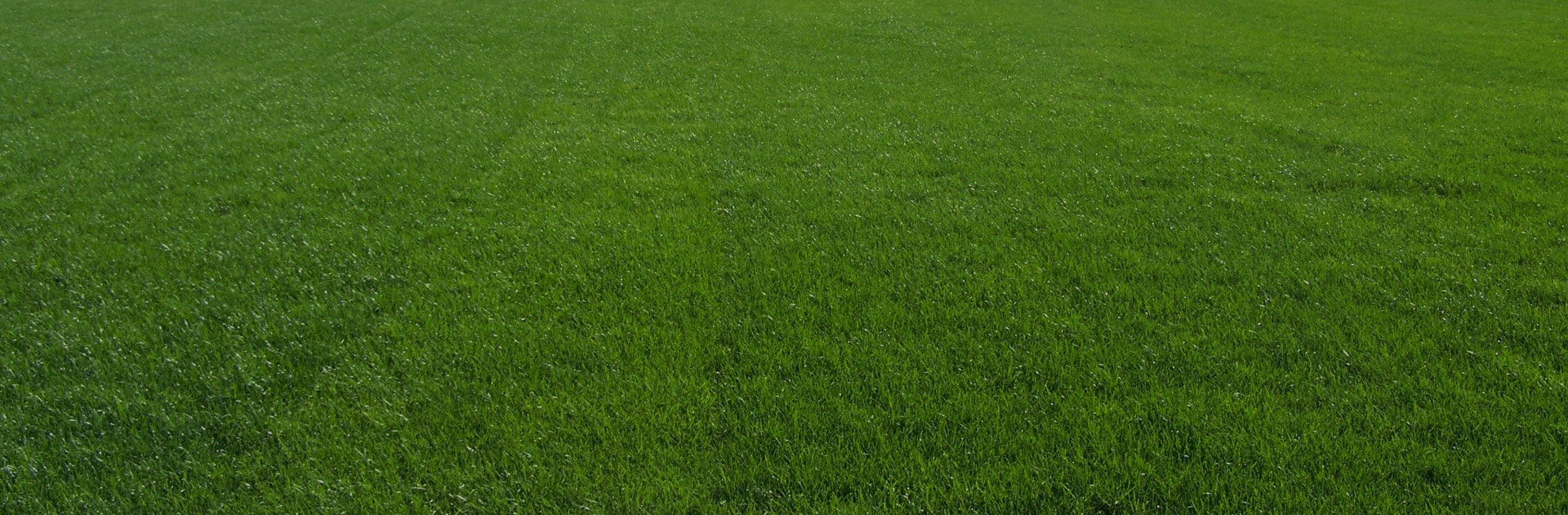 Why Are You Needed on the Field
4
Also I heard the voice of the Lord, saying: “Whom shall I send, And who will go for Us? Then I said, “Here am I! Send me.” 
							Isaiah 6:8
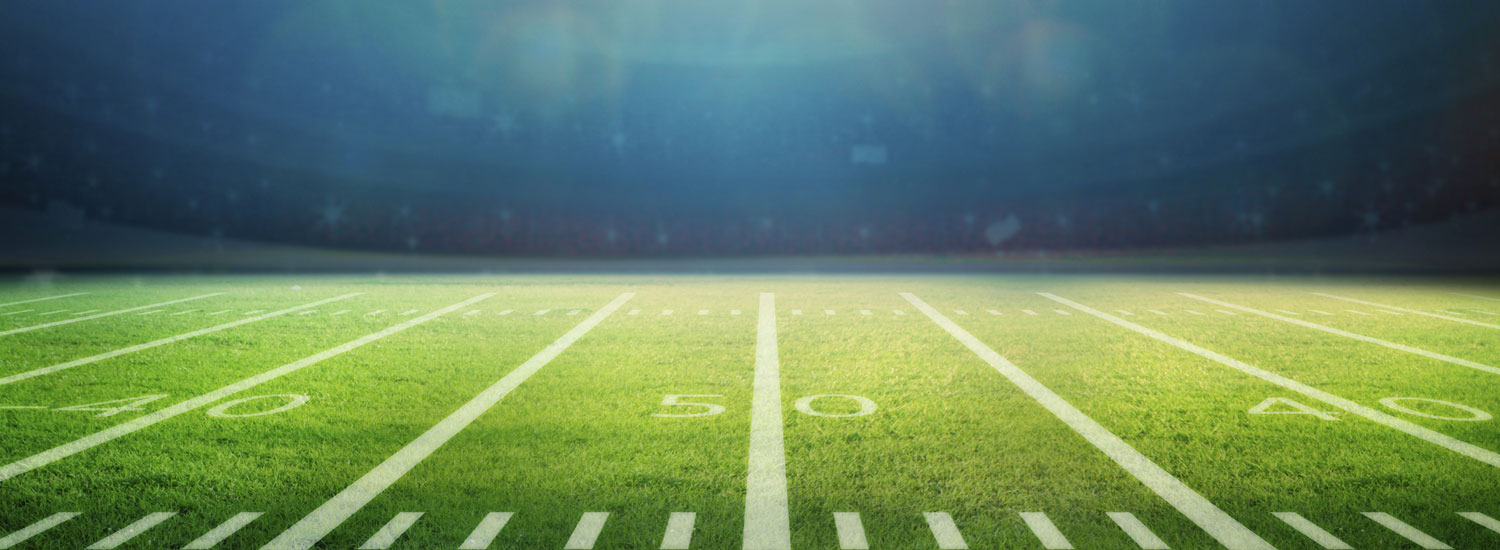 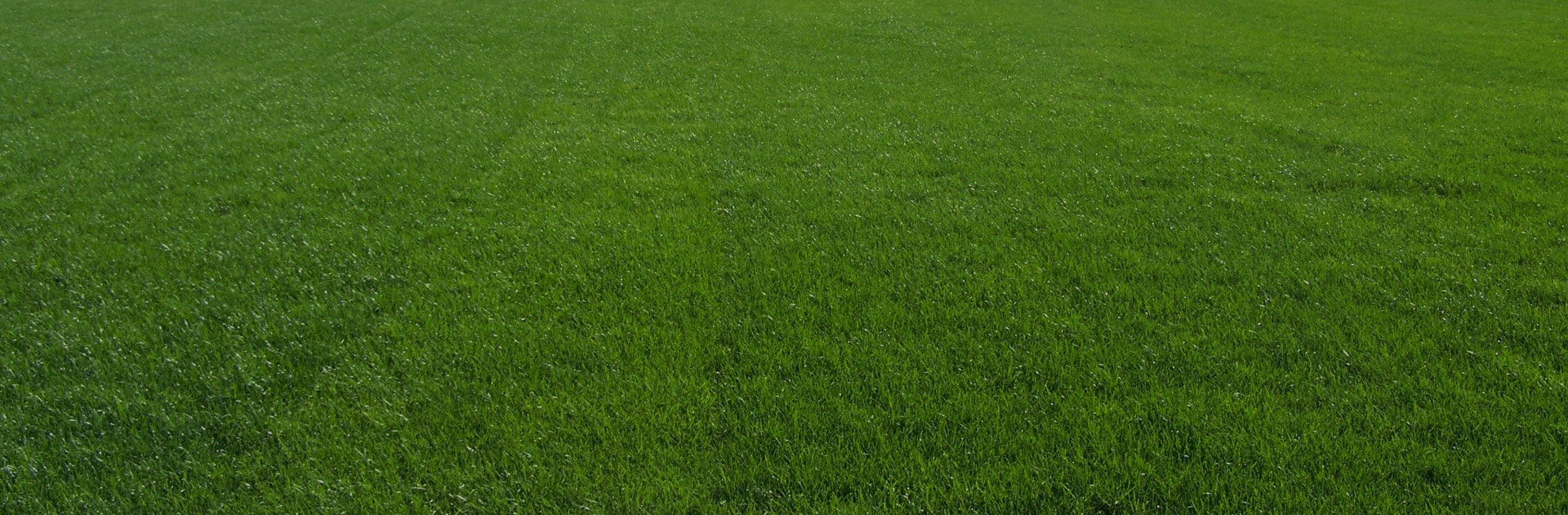 No One Wins on the Sideline
5
I have fought the good fight, I have finished the race, I have kept the faith. 
						2 Timothy 4:7
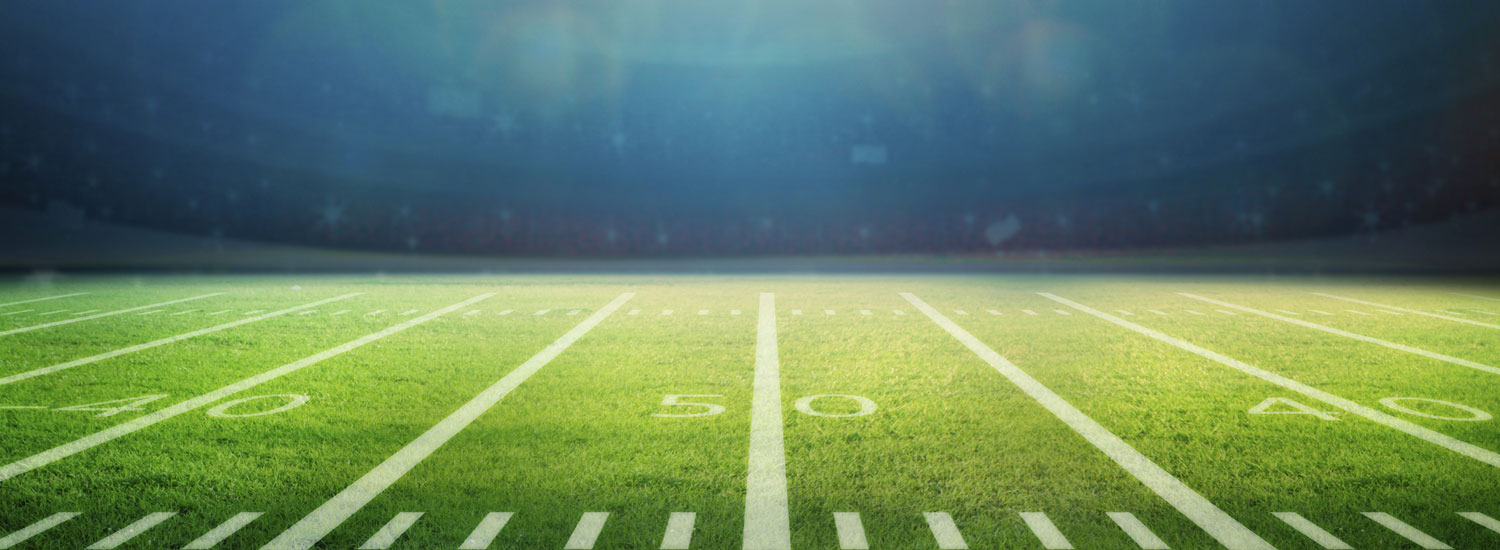 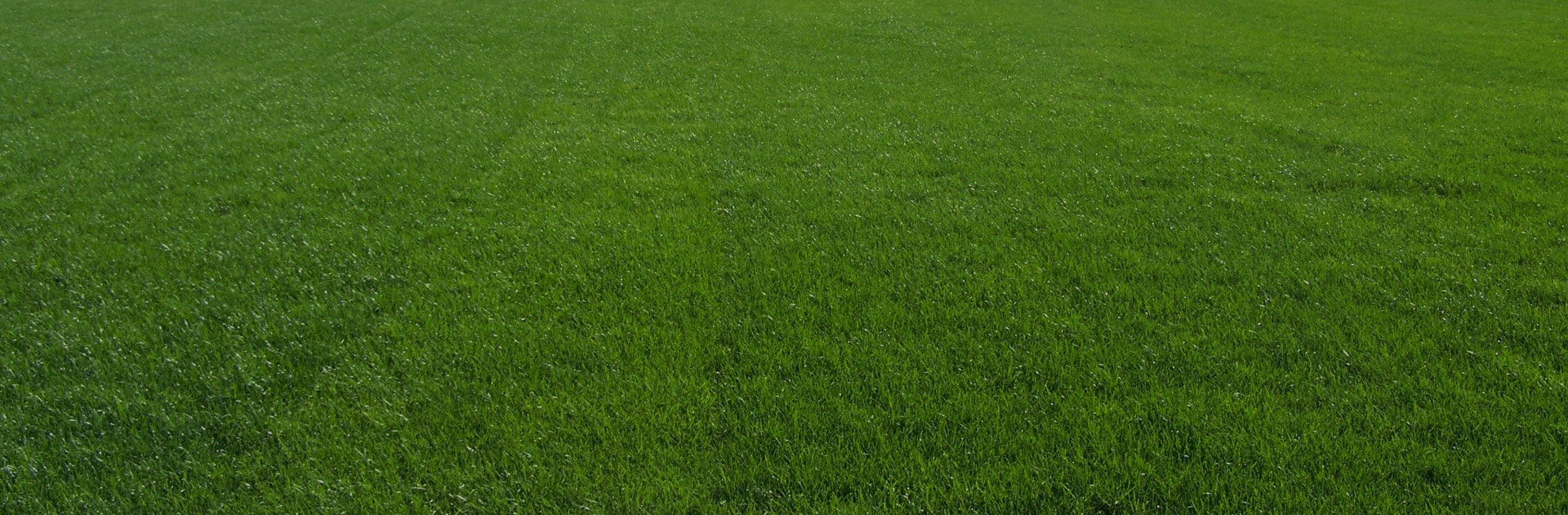 Plan of Salvation
Hear			John 12:48
Believe		John 8:24
Repent		Luke 13:3
Confess		Matt. 10:32-33
Baptized		Mark 16:16
Faithful		Matt. 24:13